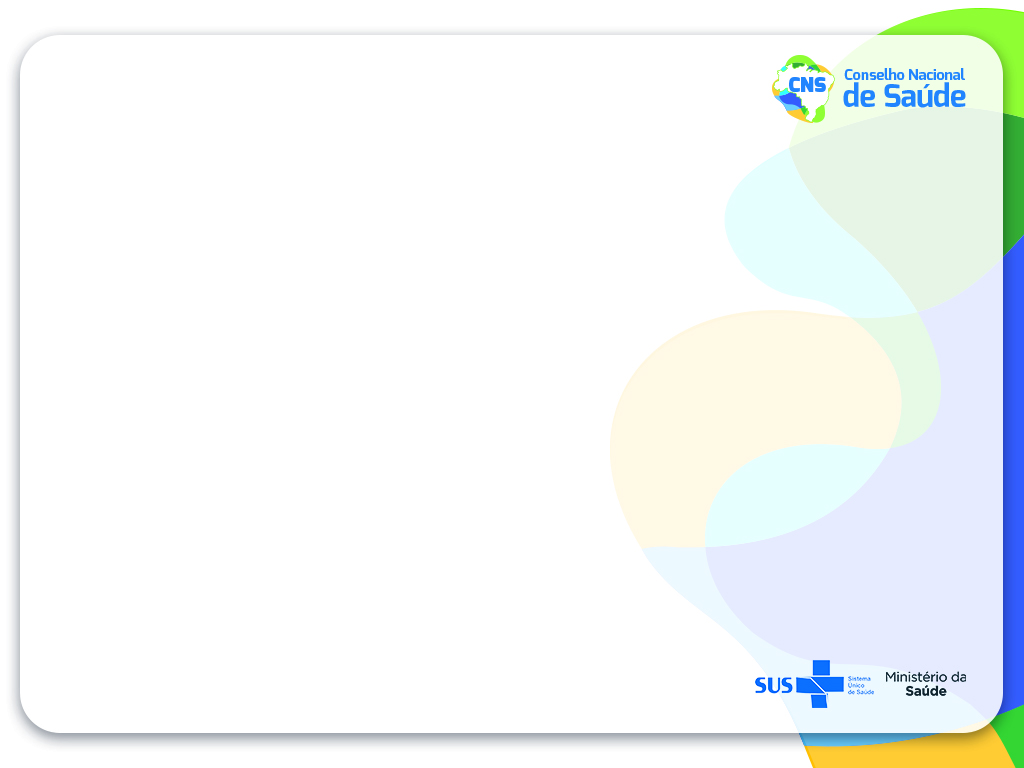 OFICINA TEMÁTICA DA 1ª REUNIÃO ORDINÁRIA DO FÓRUM INTERSINDICAL SAÚDE-TRABALHO-DIREITO/RJ
Rio de Janeiro (RJ), 26 de janeiro de 2018
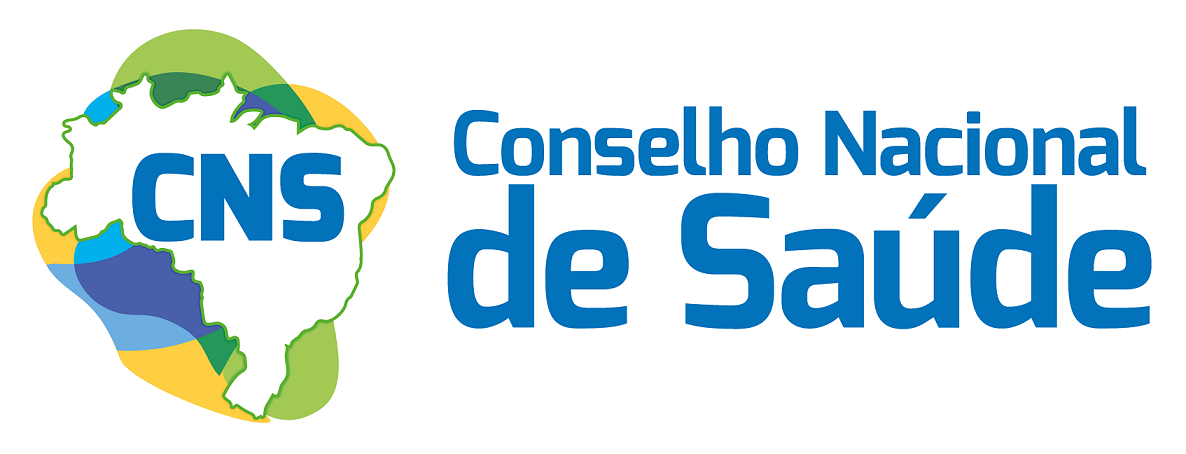 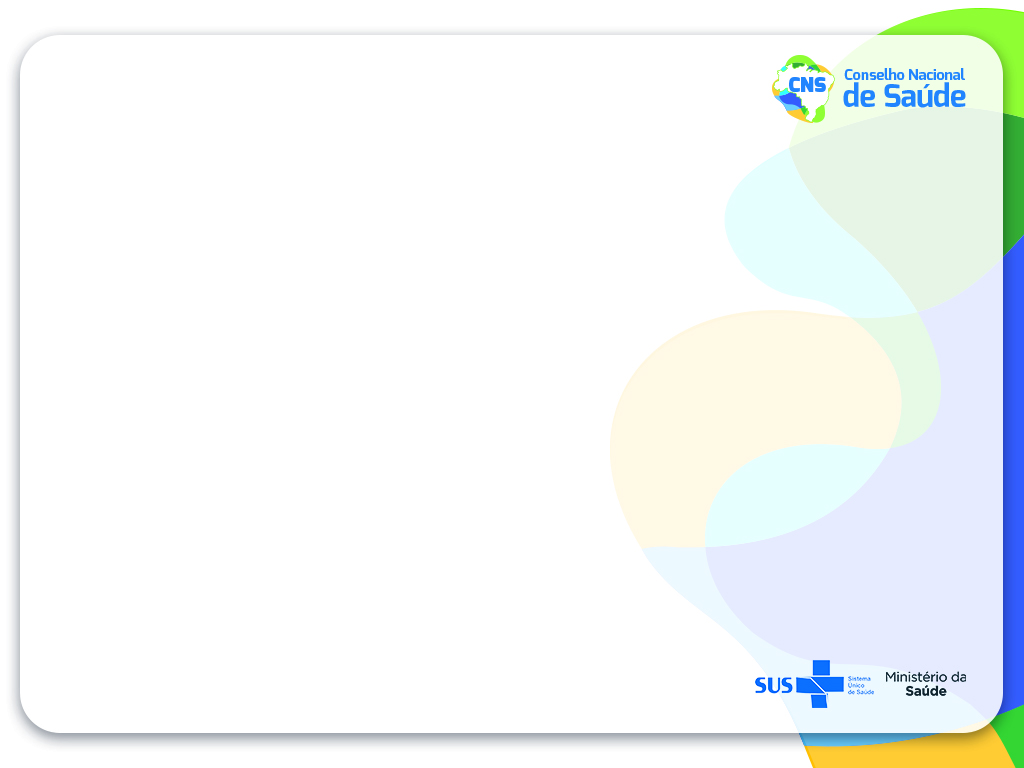 CONSELHO NACIONAL DE SAÚDE - CNS
É órgão vinculado ao Ministério da Saúde composto por representantes de entidades e movimentos representativos de usuários, entidades representativas de trabalhadores da área da saúde, governo e prestadores de serviços de saúde, sendo o seu Presidente eleito entre os membros do Conselho.
O CNS é composto por 144 conselheiros, sendo destes 48 titulares; 
Mesa Diretora composta de 8 conselheiros;
18 Comissões Intersetoriais composta de conselheiros e representantes de entidades nacionais integrantes/não integrantes do CNS, totalizando uma média de 450 participantes;
Coordenação de Plenária composta por 81 Coordenadores Estaduais, sendo destes 27 titulares;
Grupos de Trabalho;
Câmara Técnica.
Instrumentos Normativos: Resolução, Recomendação, Moção, Nota Técnica e Parecer Técnico.
Reune-se ordinariamente 12 (doze) vezes ao ano.
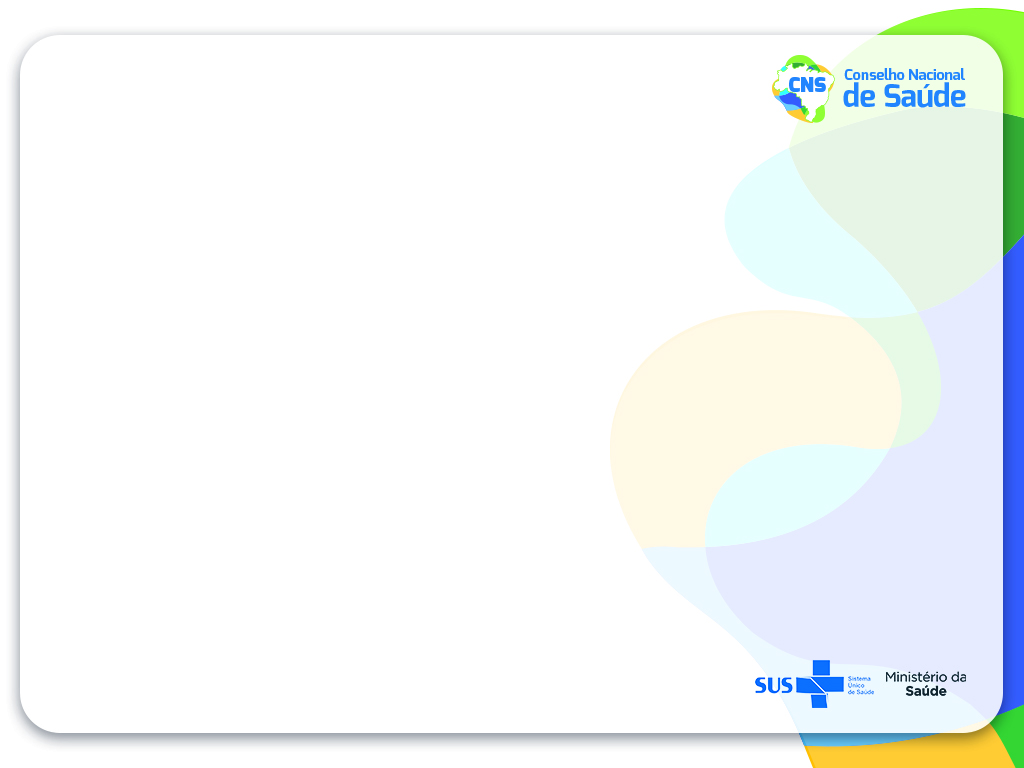 COMISSÕES INTERSETORIAIS
O CNS dispõe de 18 comissões intersetoriais de assessoria ao Plenário do CNS, que resgatam e reiteram os princípios do SUS e do Controle Social, fornecem subsídios de discussão ao Pleno para a deliberação sobre a formulação da estratégia e controle da execução de políticas públicas de saúde:
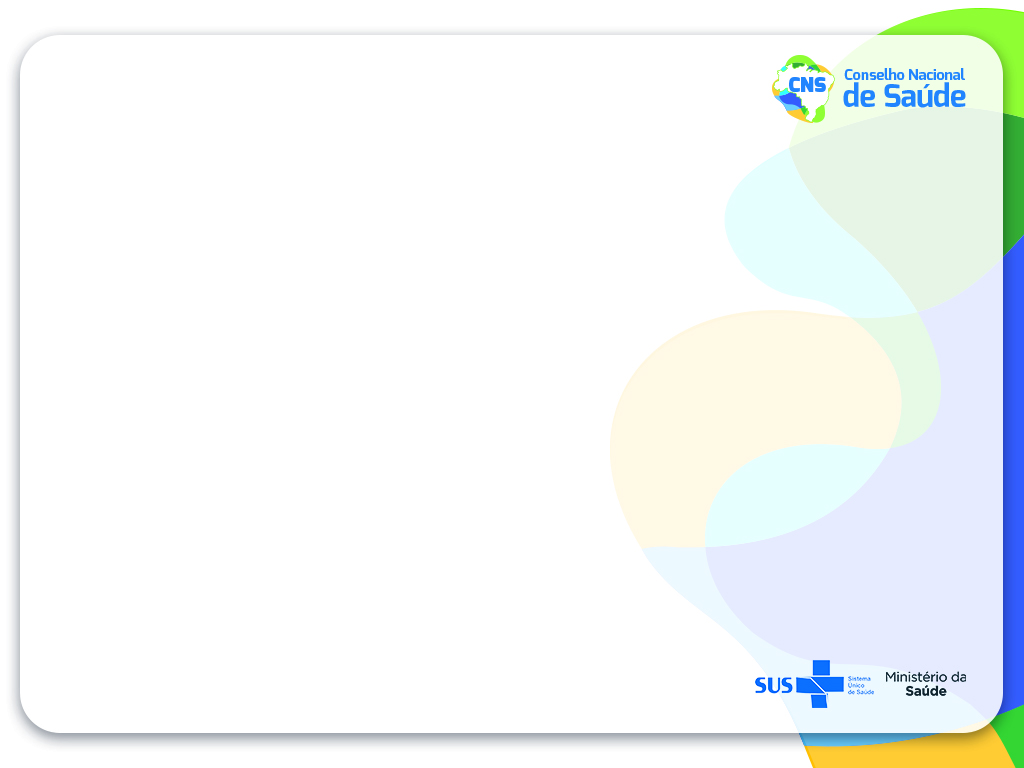 ATIVIDADES EM ANDAMENTO
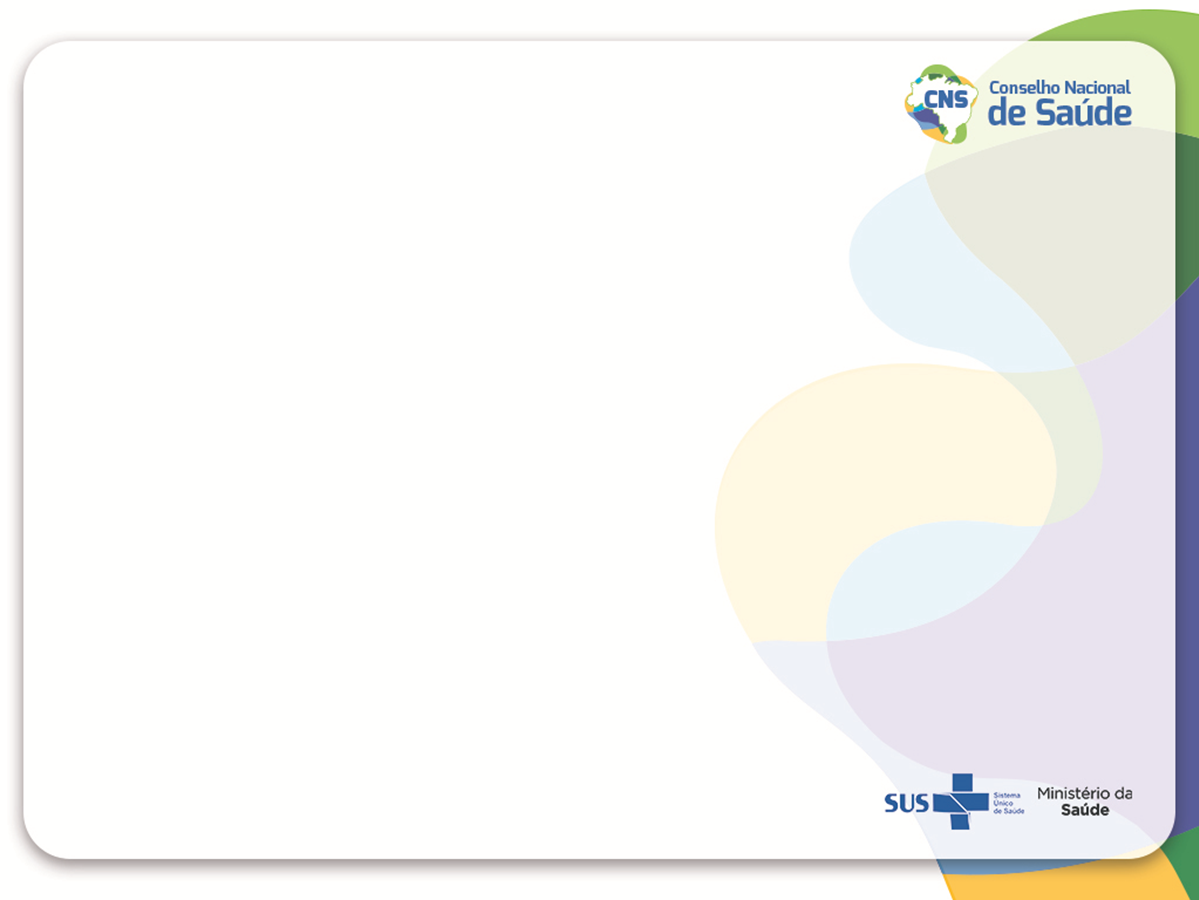 1ª CONFERÊNCIA NACIONAL DE VIGILÂNCIA EM SAÚDE
Tema: Vigilância em Saúde: Direitos, Conquistas e Defesa de um SUS de Público e de Qualidade.
De 27 de Fevereiro a 02 de Março  de 2018.
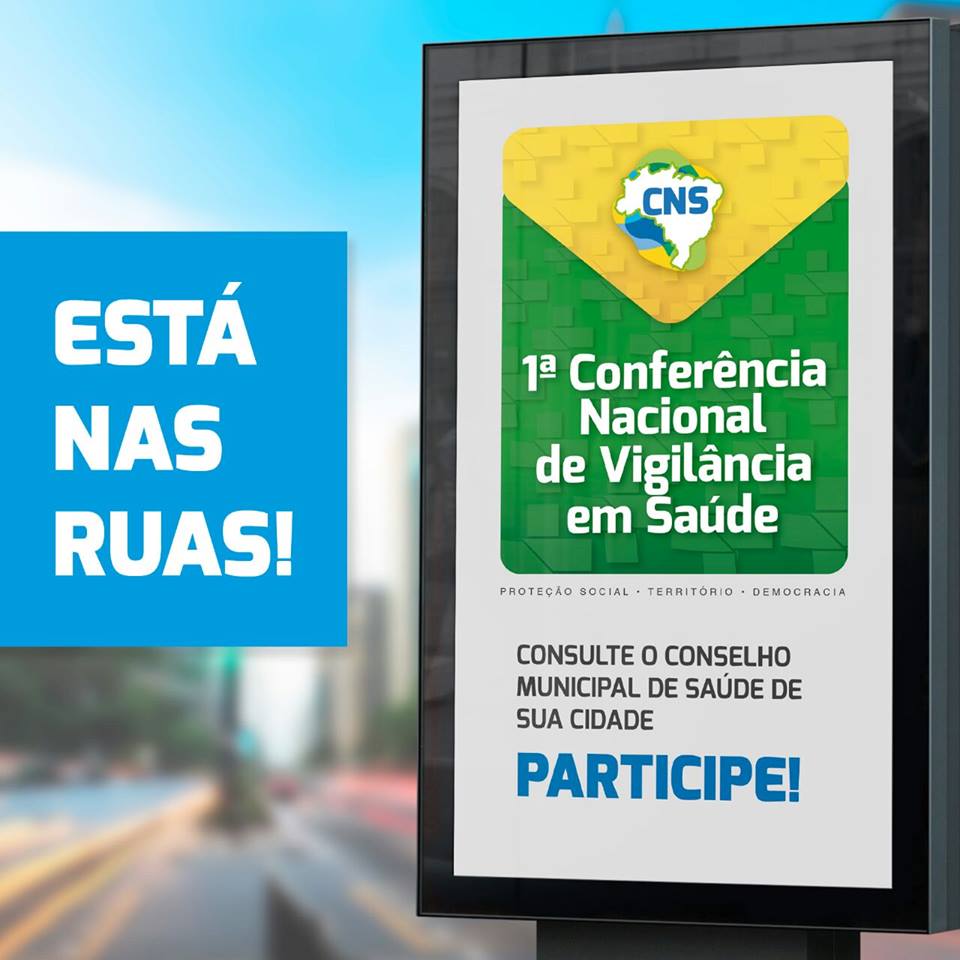 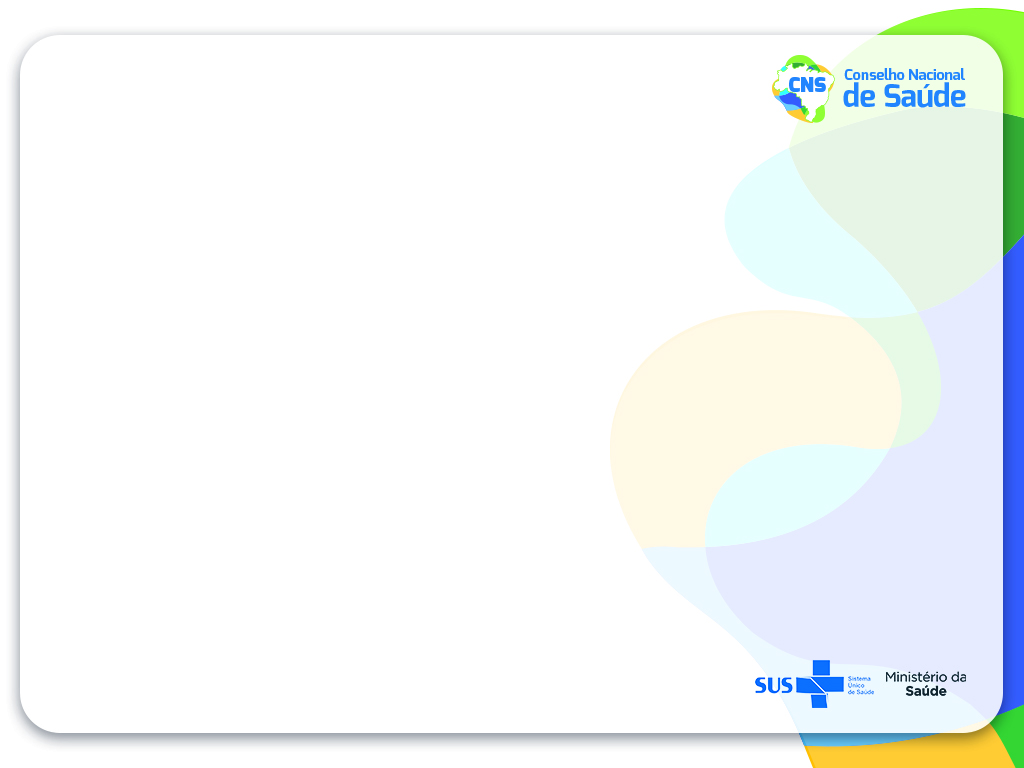 ABAIXO ASSINADO
SOMOS AMIGAS E 
AMIGOS DAS CAUSAS
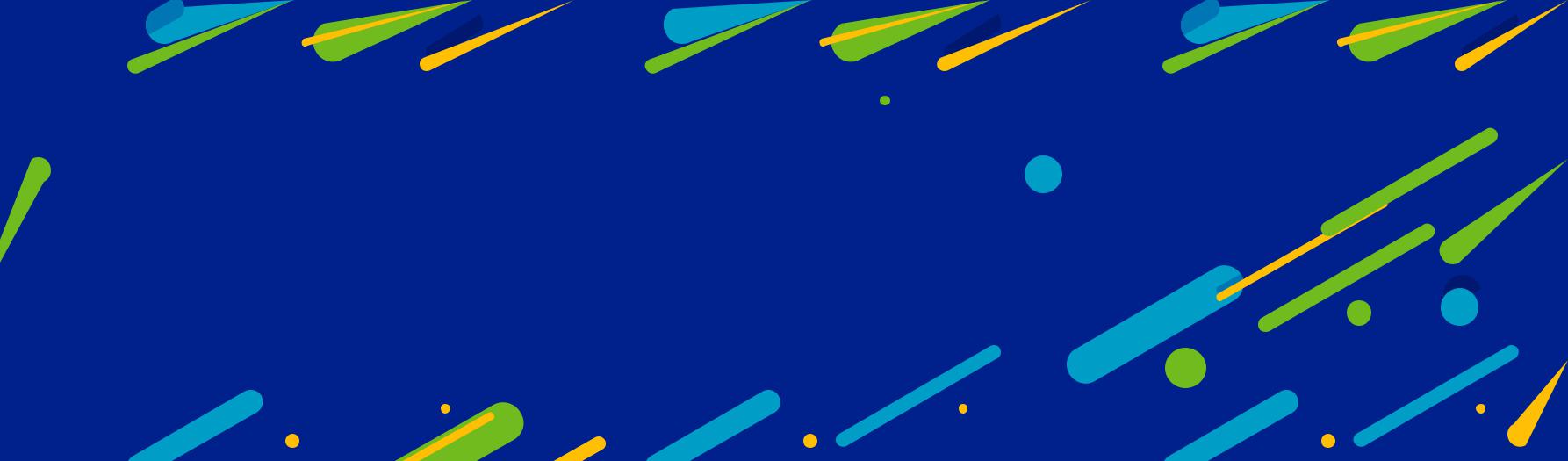 SUS PÚBLICO, UNIVERSAL, INTEGRAL E DE QUALIDADE 
EDUCAÇÃO PÚBLICA, GRATUITA E DE QUALIDADE
Por meio deste abaixo-assinado, solicitamos ao Supremo Tribunal Federal (STF) nossa participação como amicus curiae (amigo da corte) na Ação Direta de Inconstitucionalidade (ADI) 5.658, cuja relatora é a ministra Rosa Weber. A Ação Direta reafirma que a Emenda Constitucional (EC) nº 95/2016 causará consequências negativas para maioria da população brasileira, pois transforma o "piso" (limite mínimo) de despesas nas áreas de saúde e educação em 'teto' (limite máximo) para o período 2018-2036. Defendemos a Saúde Pública, Universal, Integral e de Qualidade e a Educação Pública, Gratuita e de Qualidade.
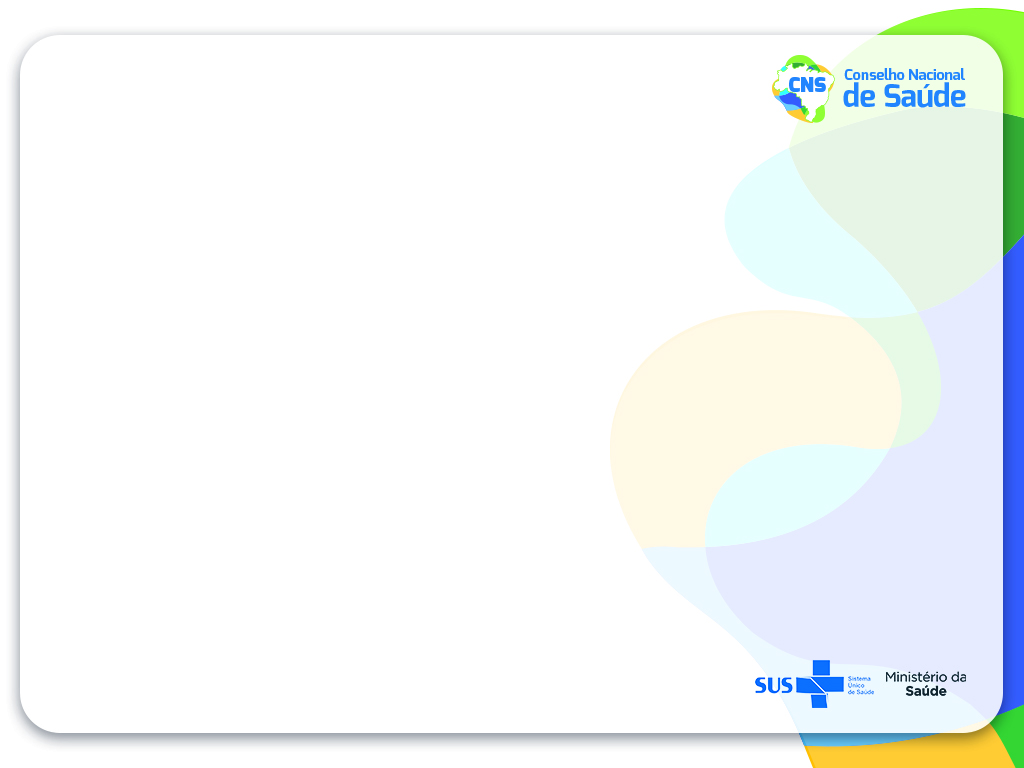 1. Conselho Presente
Ampliar a mobilização para fortalecimento dos espaços institucionais de participação social e democracia participativa, como os Conselhos e as Conferências de Saúde, nos 26 estados brasileiros e no DF.
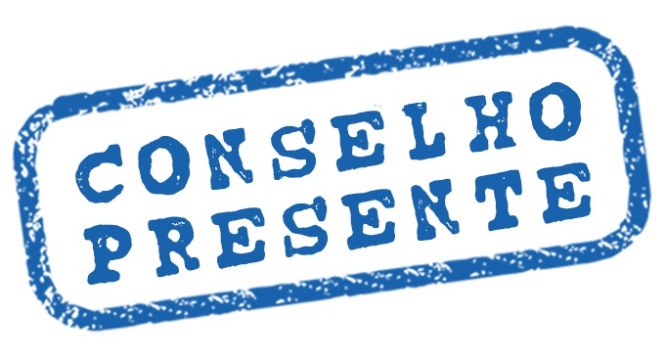 2. Formação de formadores e multiplicadores para o controle social – Comissão de Educação Permanente/CNS e CEAP
Desenvolver ações que promovam a atuação em processos de democratização do Estado, na garantia dos direitos sociais e na participação da população na política da saúde, reafirmando o caráter deliberativo dos conselhos de saúde para o fortalecimento do controle social no SUS (BRASIL/MS/CNS,2006)

Fortalecer e avaliar a Política de Educação Permanente para o Controle Social do SUS de forma ativa, crítica e propositiva, nas três esferas do Governo, mediante apoio político e financeiro incluindo modalidade de Ensino à Distância, visando a sua qualificação, especialmente nos aspectos da aplicação dos recursos financeiros e de gastos (RES. CNS, 507/2016).
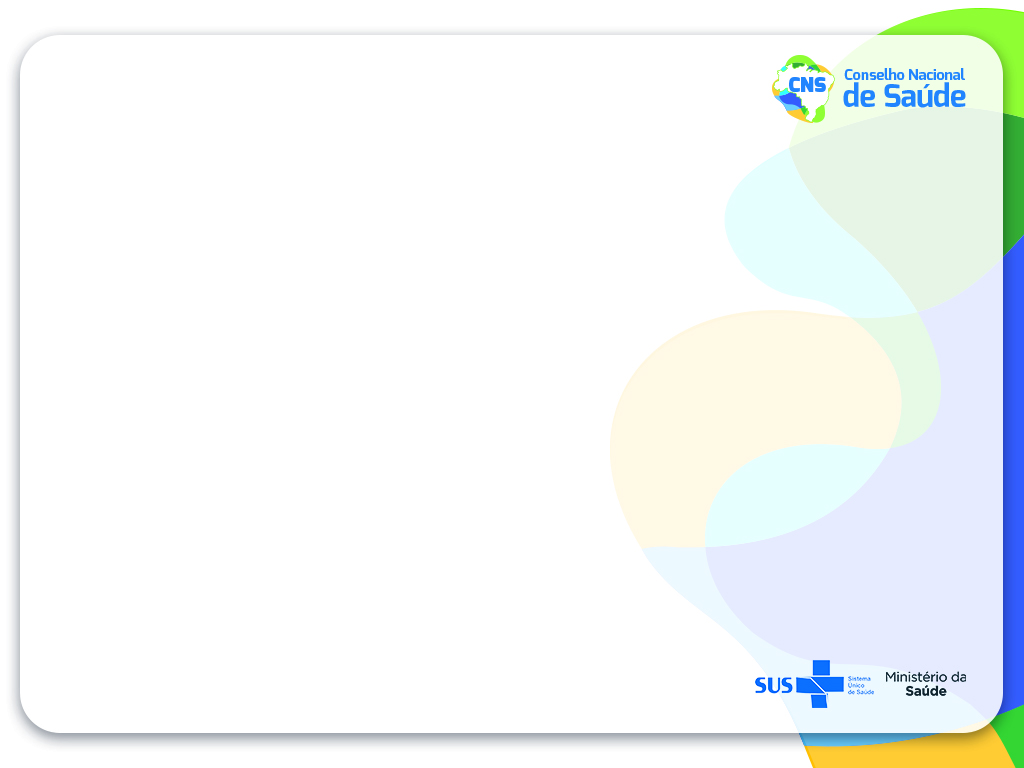 3. Projeto de Articulação e Qualificação do Controle Social para as Comissões de Saúde do Trabalhador  (CISTT) / SVS/CNS/DIESAT.
Contribuir para a promoção da sensibilização e Educação Permanente dos gestores/prestadores, trabalhadores e usuários do SUS sobre a importância da discussão sobre saúde do trabalhador no âmbito do SUS.

Capacitar os atores envolvidos no Controle Social para o fortalecimento da Política Nacional de Saúde do Trabalhador e da Trabalhadora – PNSTT, resultando na qualificação dos componentes das CISTT para melhor participação no planejamento e acompanhamento das ações de Vigilância em Saúde do Trabalhador pelo Brasil, voltadas para a Rede de Atenção Integral à Saúde do Trabalhador – RENAST.
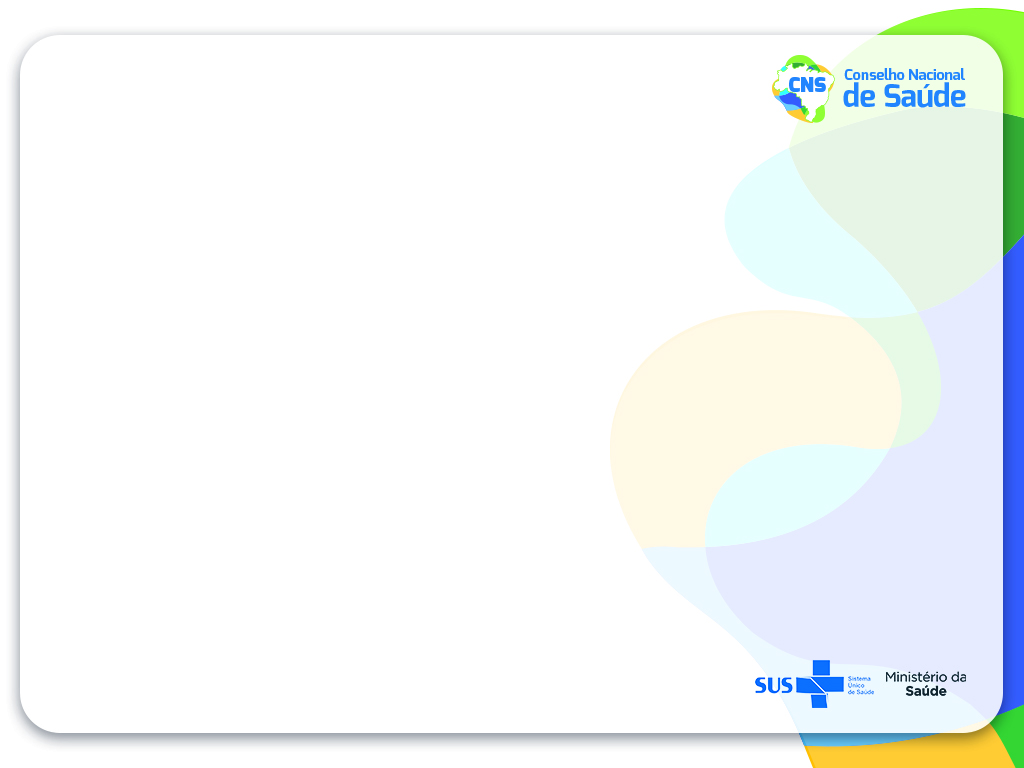 ATIVIDADES PREVISTAS
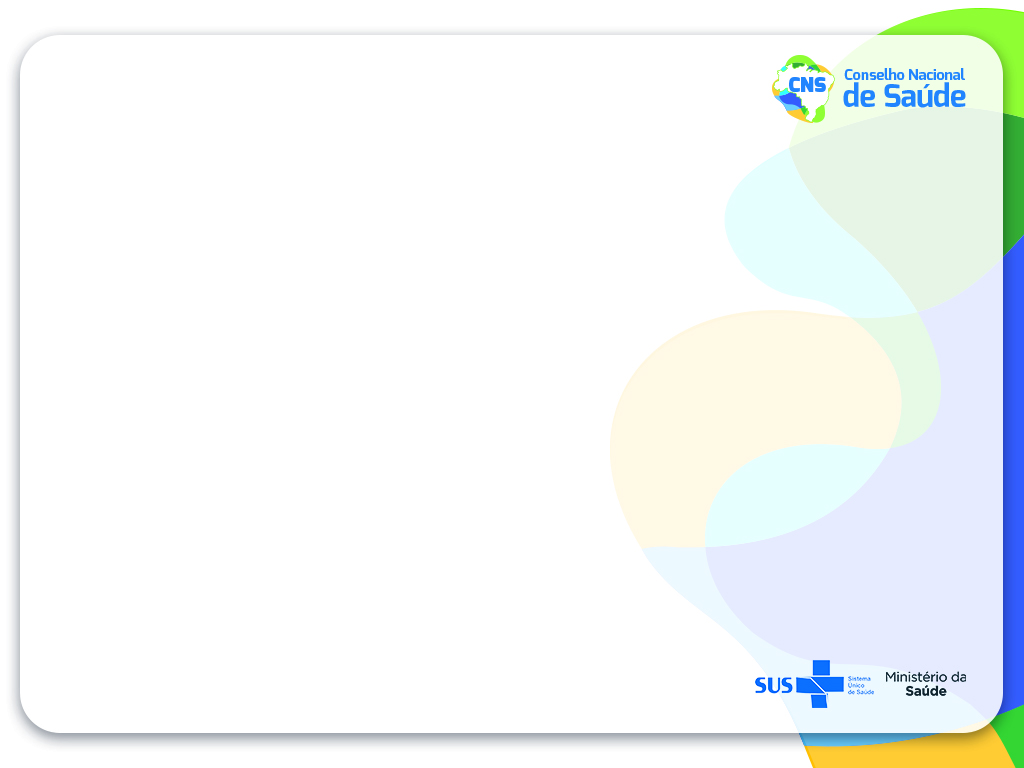 16ª CONFERÊNCIA NACIONAL DE SAÚDE
“Democracia e Saúde: Saúde como Direito e Consolidação e Financiamento do SUS”.
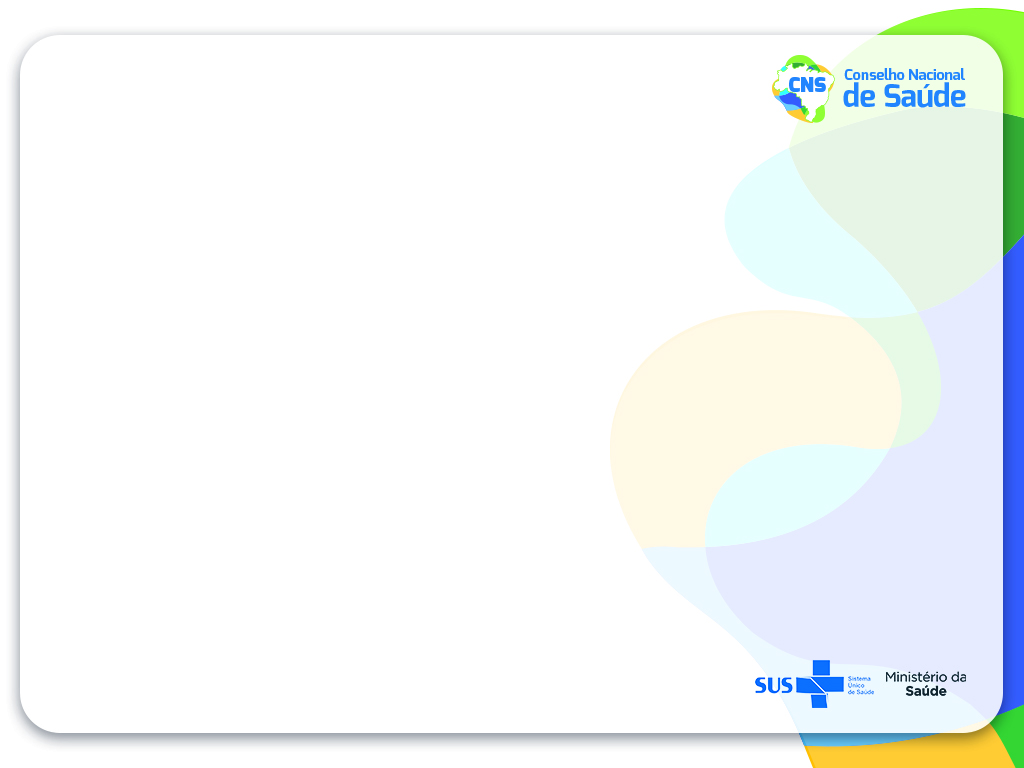 Resolução 568/2017 – 16ª CNS
Atividades temáticas, nas áreas abaixo relacionadas, a serem coordenadas pelas Comissões Intersetoriais do CNS de forma articulada com as questões transversais de equidade, saúde de pessoas com patologias, ciclos de vida, promoção, proteção e práticas integrativas, alimentação e nutrição e educação permanente: 
I. Saúde das Pessoas com Deficiência; 
II. Assistência Farmacêutica e Ciência e Tecnologia; 
III. Saúde Bucal; 
IV. Saúde do Trabalhador e da Trabalhadora; 
V. Saúde Mental; 
VI. Saúde da População Negra; 
VII. Recursos Humanos e Relações de Trabalho; e 
VIII. Orçamento e financiamento.
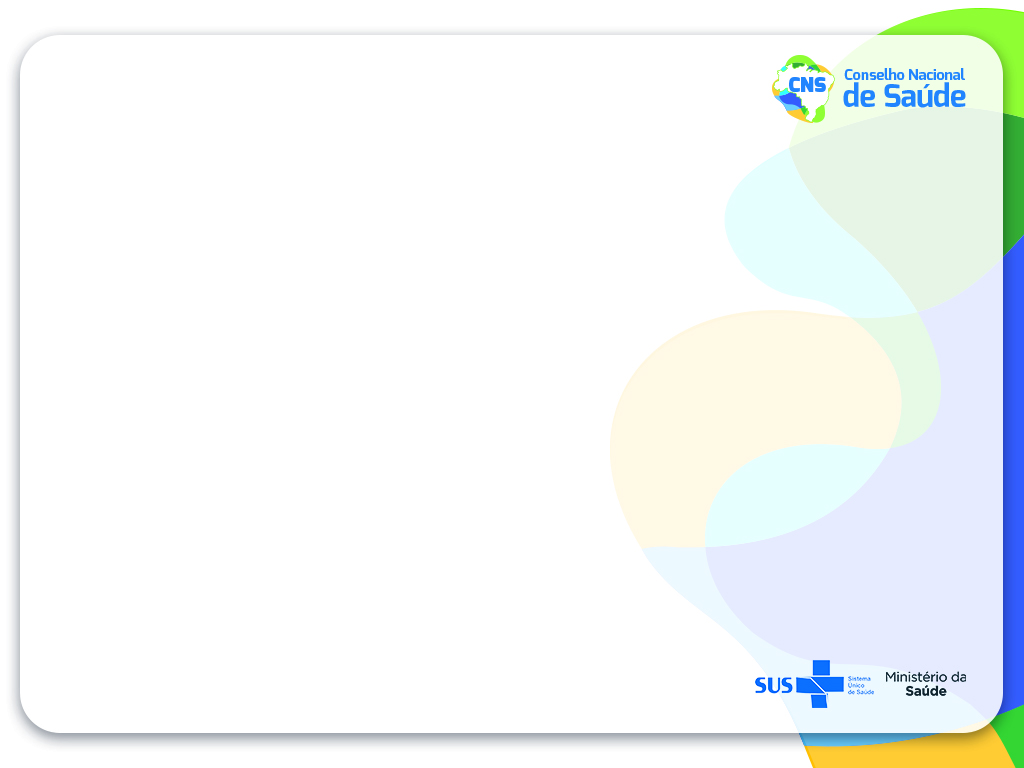 Fórum Social Mundial (Saúde do Trabalhador) – 13 a 17 março
Semana da Saúde – 2 a 8 de abril
21ª Plenária Nacional de Conselhos de Saúde – Abril
9º Encontro Nacional das CISTT’s (9º CISTTÃO) – 1º semestre
II Seminário Internacional sobre o Amianto – 15 a 19 maio
Seminário Internacional de Saúde do Trabalhador – 19 a 21 junho
Seminário Nacional de Nanotecnologia e os impactos na saúde do trabalhador – 2º semestre
2ª Jornada Nacional de Saúde do Trabalhador e da Trabalhadora  – 2º semestre
Fórum Sindical de Saúde do Trabalhador
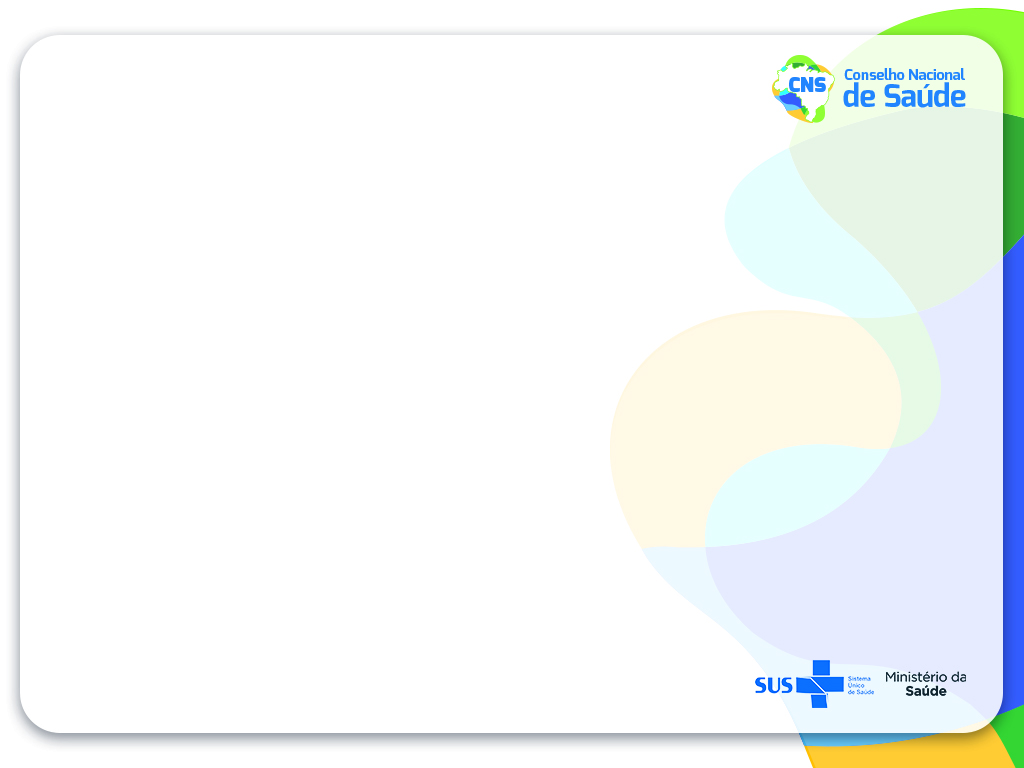 CNS – CONSELHO NACIONAL DE SAUDE
x
CIT – COMISSÃO INTERGESTORES TRIPARTITE
MS
CONASS
CONASEMS
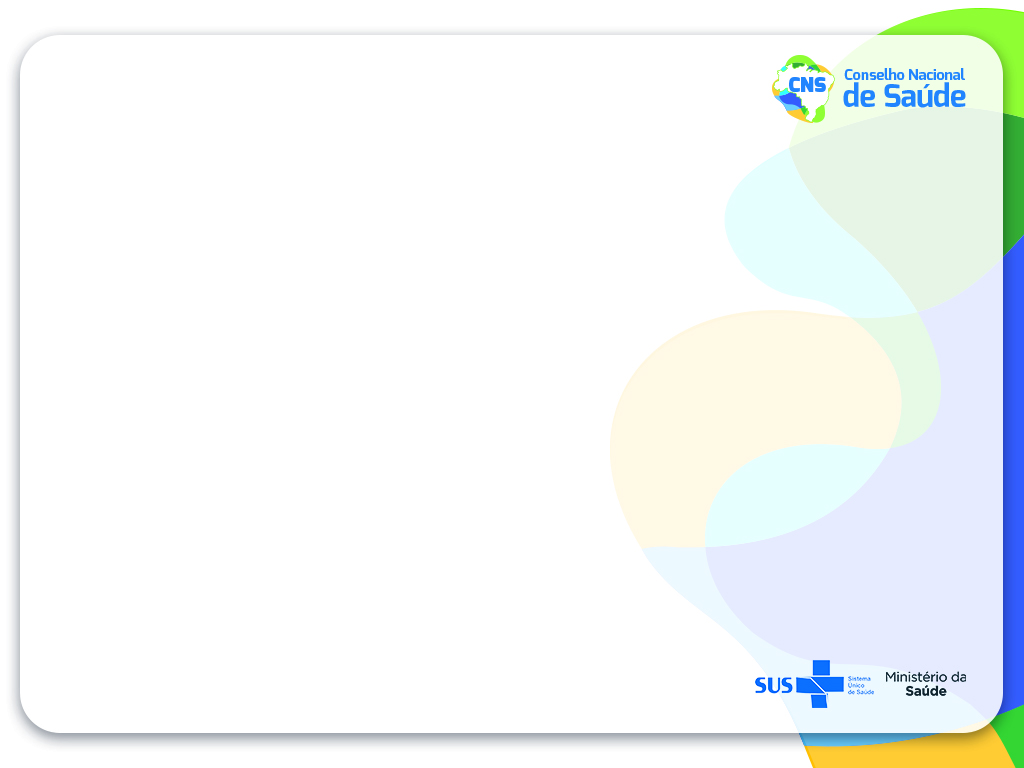 MUDANÇAS ESTRUTURAIS NO SUS
Blocos de Financiamento

Consolidação de Portarias 

Planos de saúde acessíveis
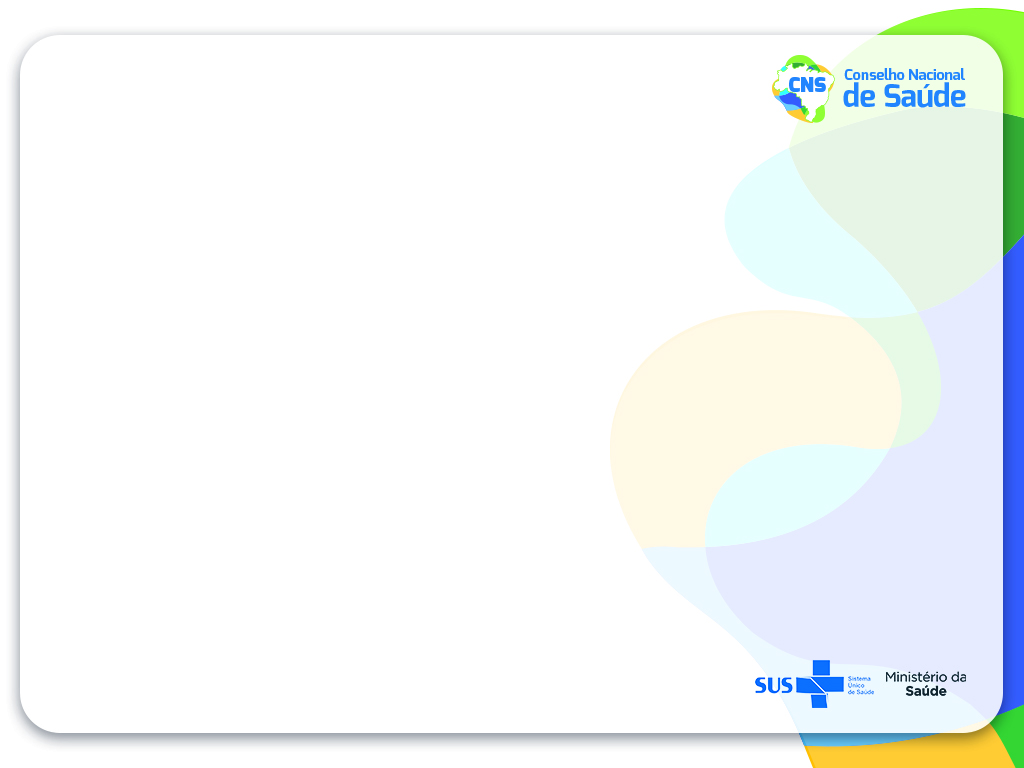 Consolidação de Portarias (6)
X
Políticas de Saúde do Trabalhador
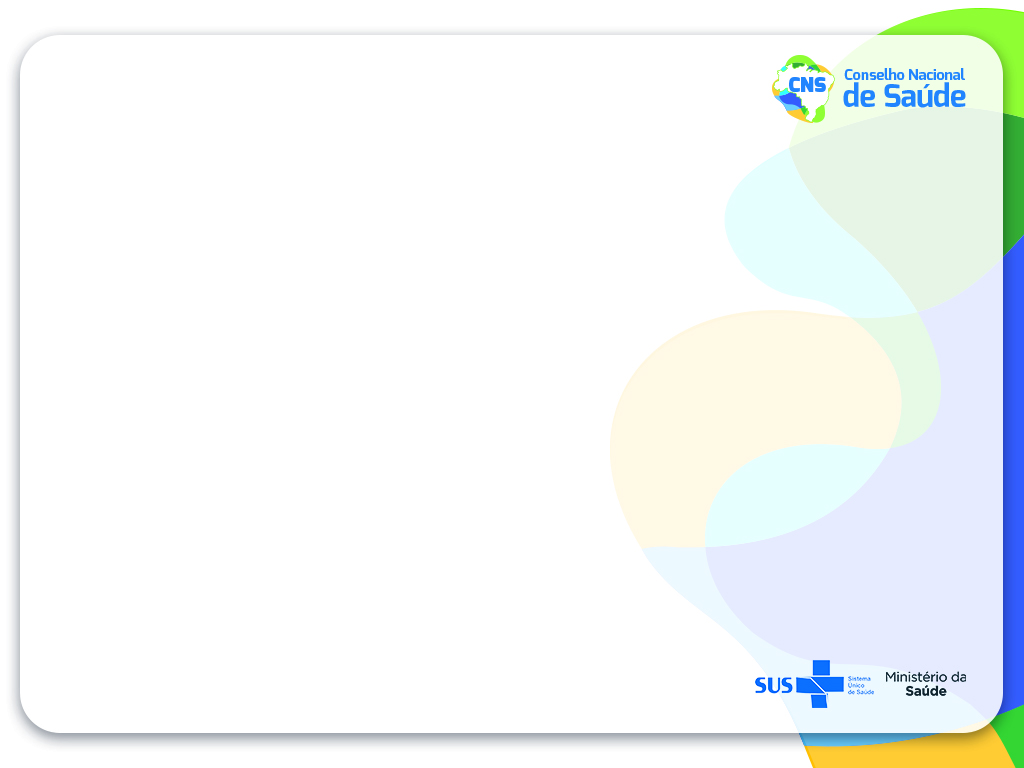 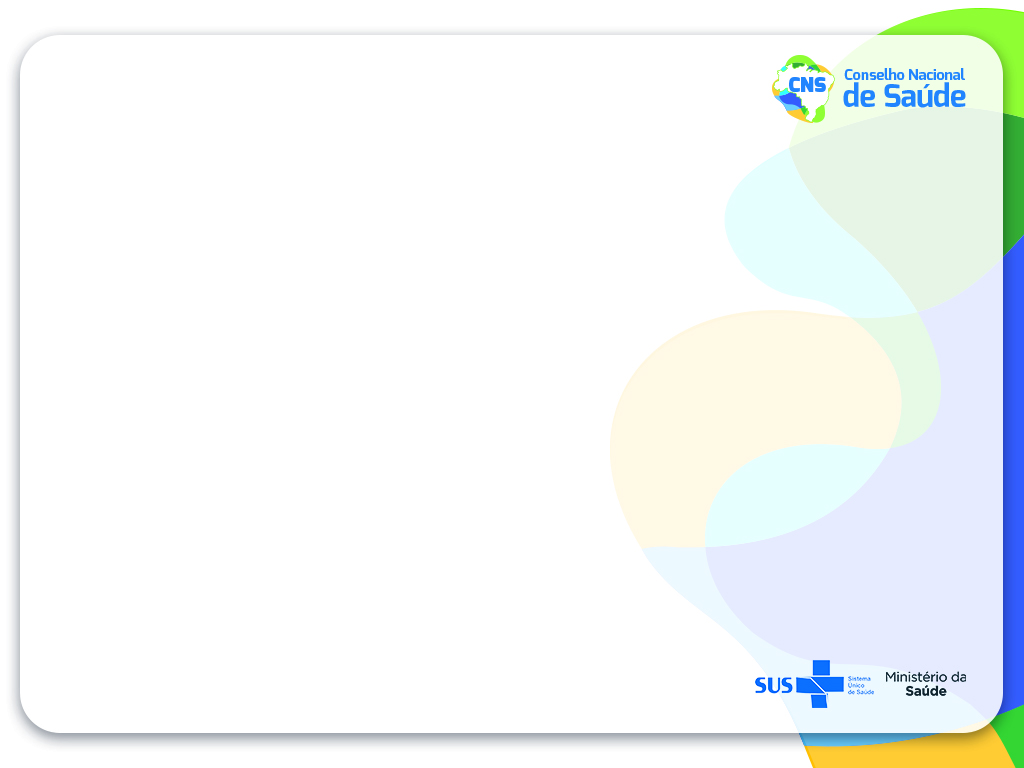 TCU Acórdão 1.130/2017

Regionalização
Perfil do gestor da saúde
Proibição do gestor na Pte.
CNS como governança máxima
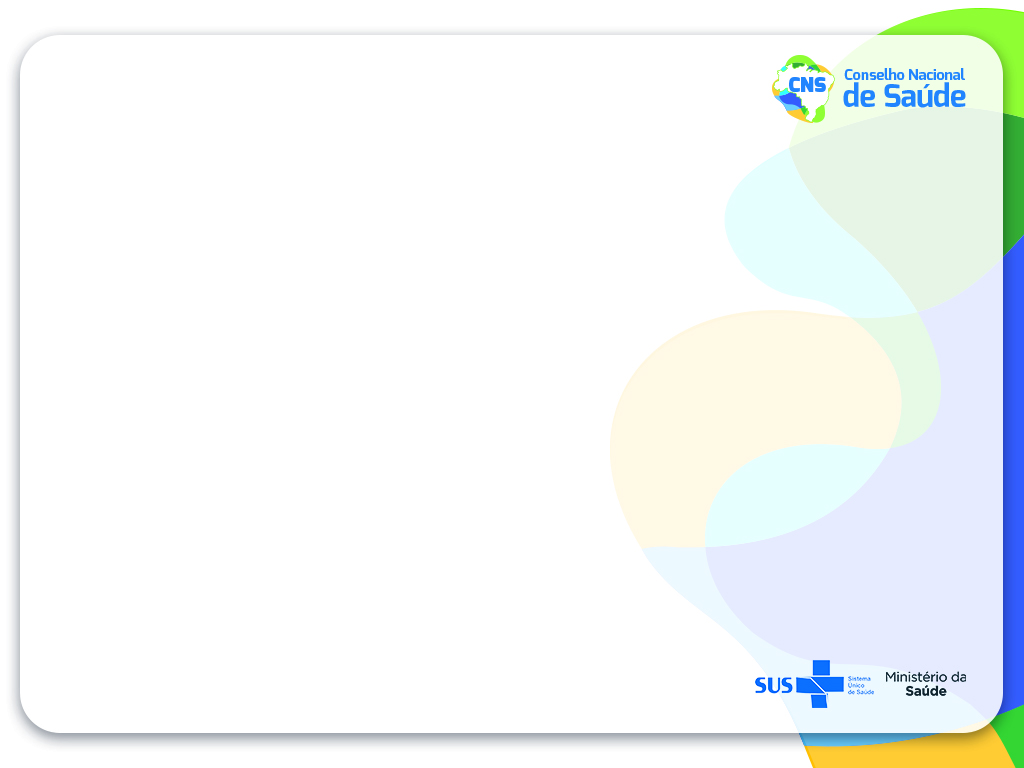 REFORMA TRABALHISTA

E

REFORMA DA PREVIDÊNCIA
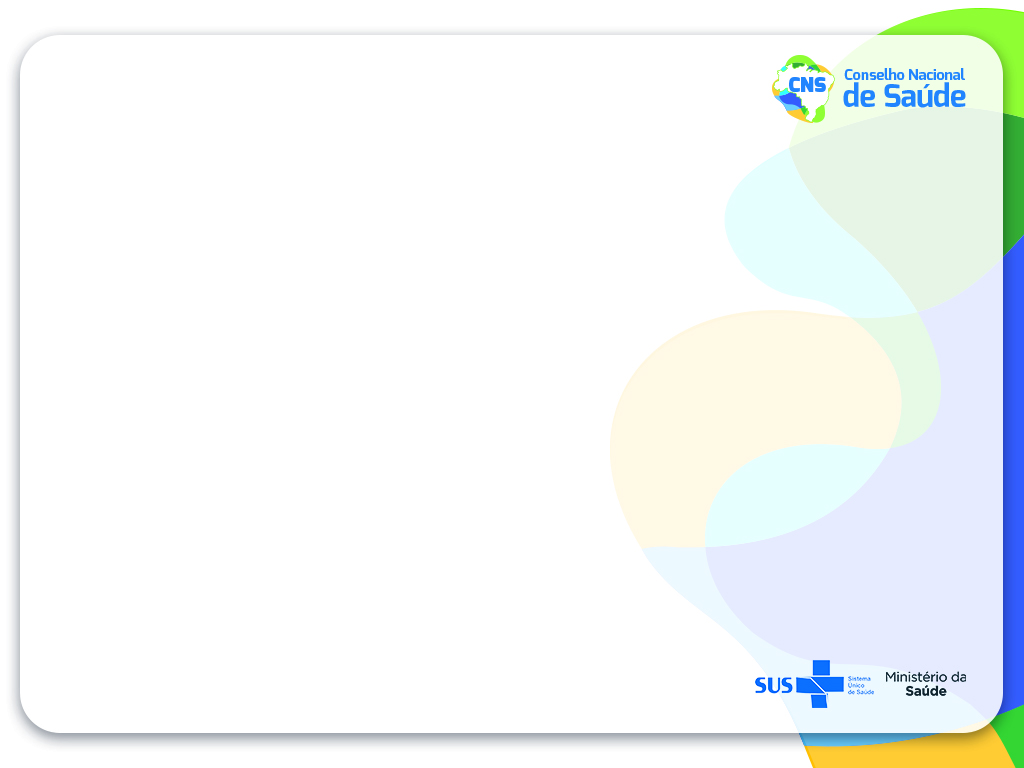 OBSERVATÓRIO DIGITAL DE SAÚDE  
E SEGURANÇA NO TRABALHO
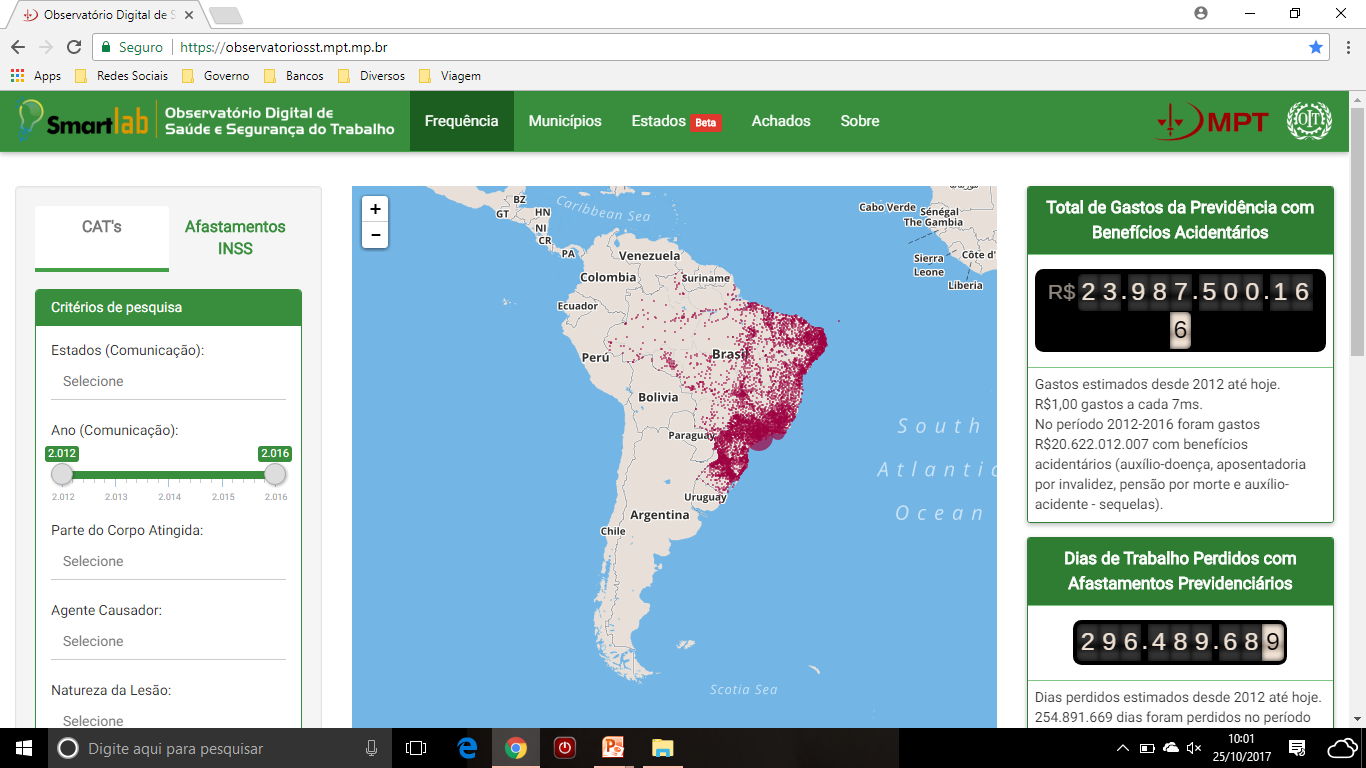 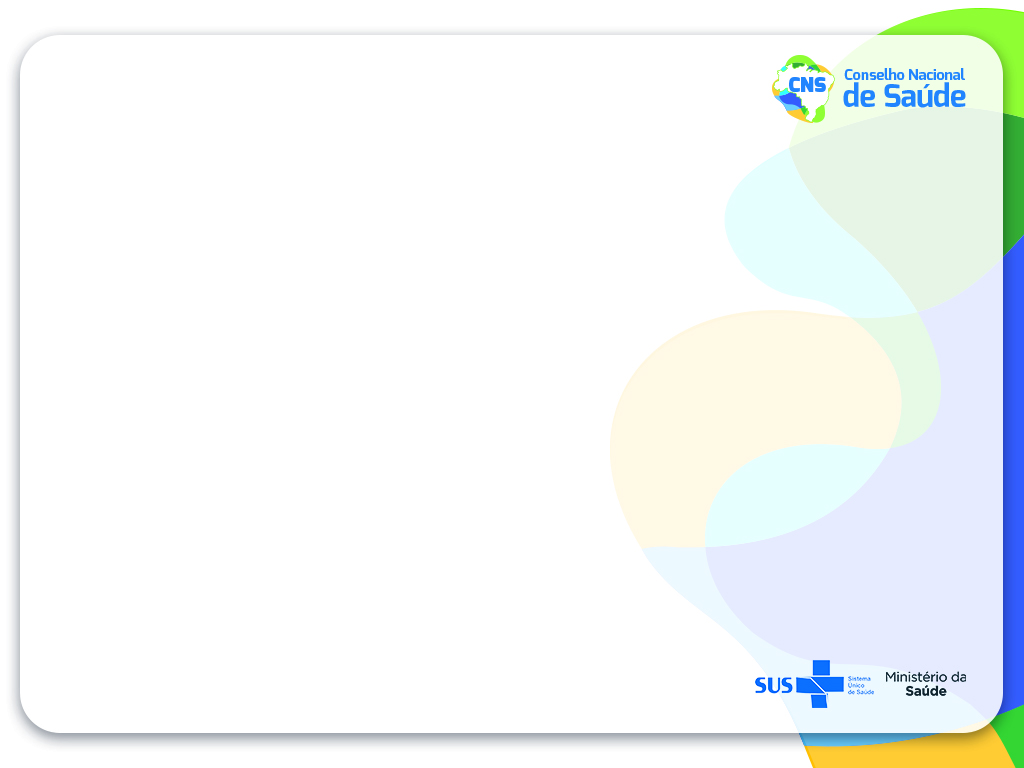 COMISSÃO INTERSETORIAL DE SAÚDE DO TRABALHADOR E TRABALHADORA – CISTT
Resolução CNS nº 493/2013 – 
Constituição, Objetivos, Funcionamento e Finalidades
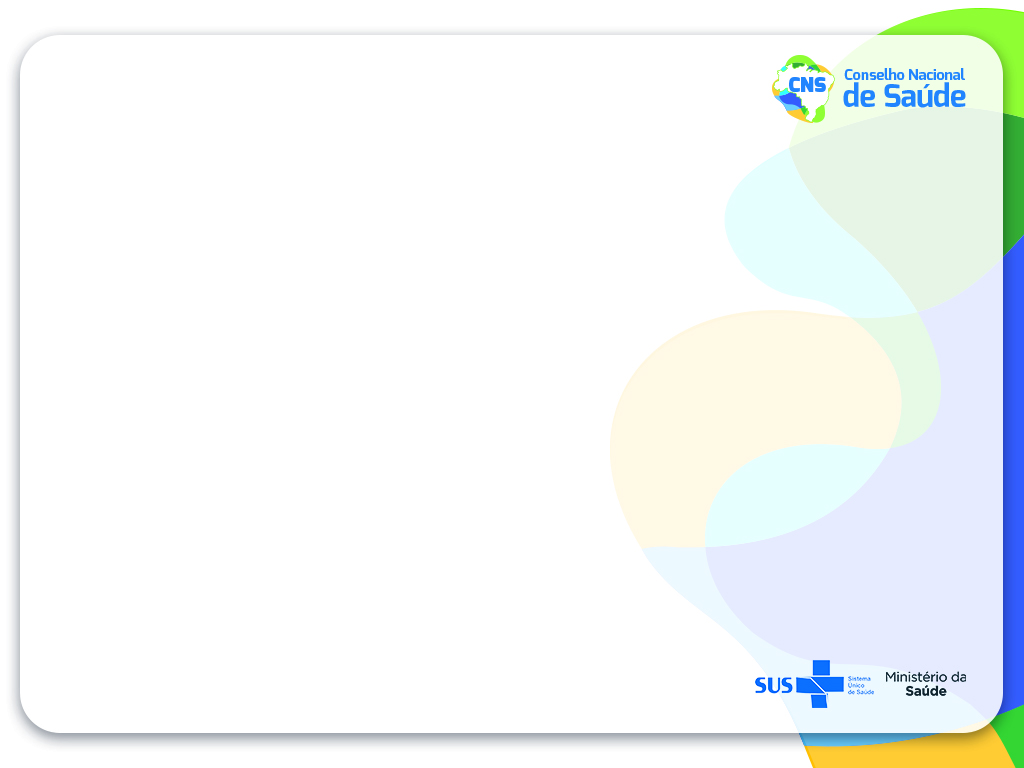 COMISSÃO INTERSETORIAL DE SAÚDE 
DO TRABALHADOR E DA TRABALHADORA - CISTT
Resolução CNS nº 493/2013 – Criação da CISTT

RESOLVE: 
Que os Conselhos de Saúde nos âmbitos Estadual, Distrital e Municipal, promovam a criação da CISTT, por meio de resolução para assessorar ao Plenário do referido Conselho resgatando e reiterando os princípios do SUS e do controle social, seguindo as orientações abaixo:
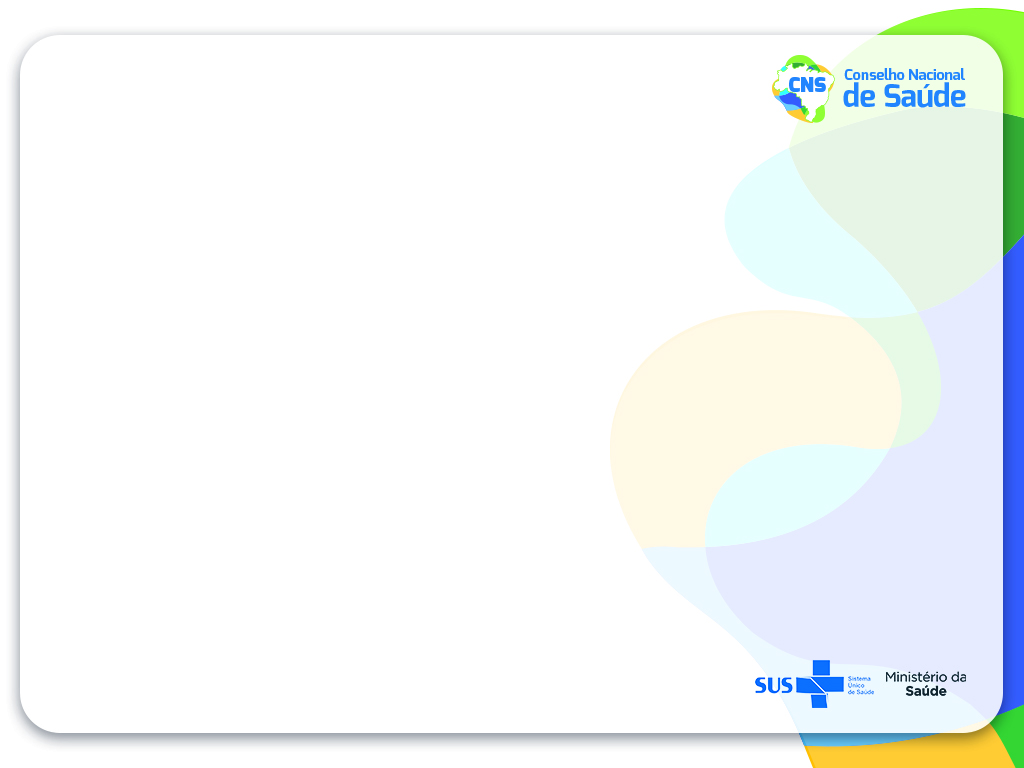 COMISSÃO INTERSETORIAL DE SAÚDE 
DO TRABALHADOR E DA TRABALHADORA - CISTT
Resolução CNS nº 493/2013 – Criação da CISTT
DA COMPOSIÇÃO DA CISTT: 
- O pleno do conselho de saúde, por meio de resolução, deliberará sobre o número de participantes e quais as entidades que comporão a comissão. 
- A composição deve ser o mais representativa possível, garantindo a presença de conselheiros de saúde (titulares e/ou suplentes), órgãos/gestores ligados à política de Saúde do Trabalhador e entidades que atuem em saúde do trabalhador como, por exemplo: centrais sindicais, sindicatos, associação de moradores/bairros, representação de empregadores, universidades, etc. Portanto, não necessariamente deve seguir a paridade do conselho de saúde (25% gestores e prestadores de saúde; 25% trabalhadores da saúde e 50% de usuários da saúde).
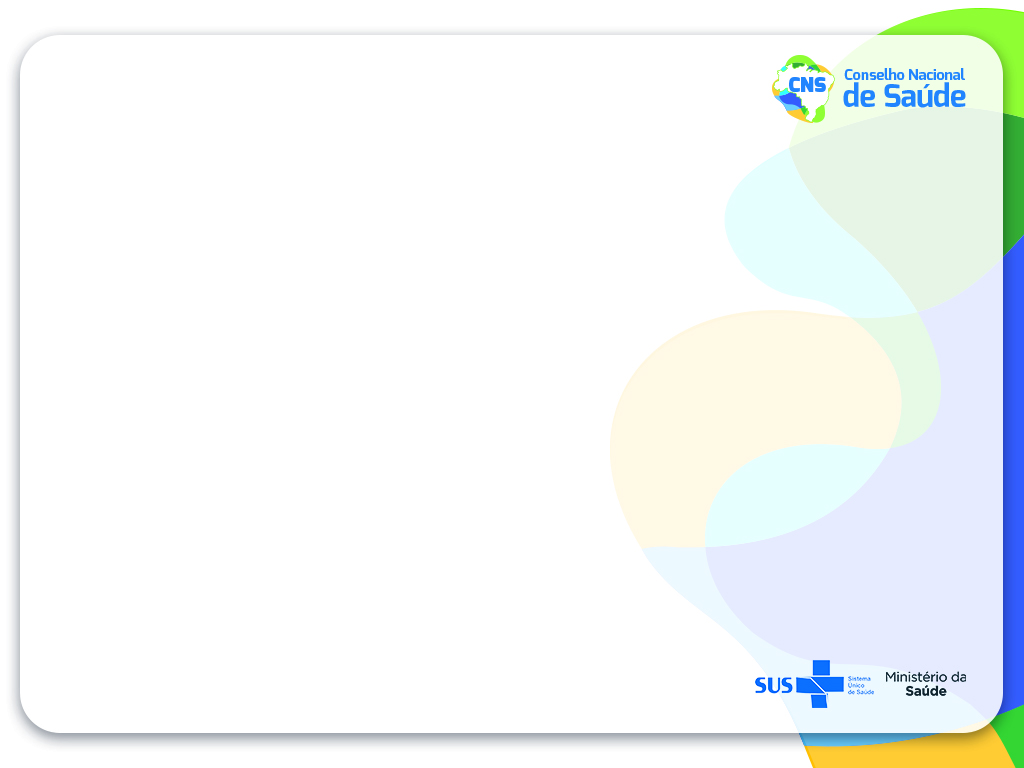 COMISSÃO INTERSETORIAL DE SAÚDE 
DO TRABALHADOR E DA TRABALHADORA - CISTT
Resolução CNS nº 493/2013 – Criação da CISTT
DA COORDENAÇÃO DA CISTT: 
- O Coordenador e o Coordenador-Adjunto, ambos conselheiros de saúde, devendo pelo menos um deles ser conselheiro titular. 
DO FUNCIONAMENTO DA CISTT: 
- O Conselho de Saúde deve garantir a condição necessária para o seu pleno funcionamento, tanto do ponto de vista político como de infraestrutura para realização das reuniões. 
- A comissão deve discutir e submeter à aprovação do pleno do Conselho de Saúde, seu calendário de reuniões, o plano de ação e suas recomendações.
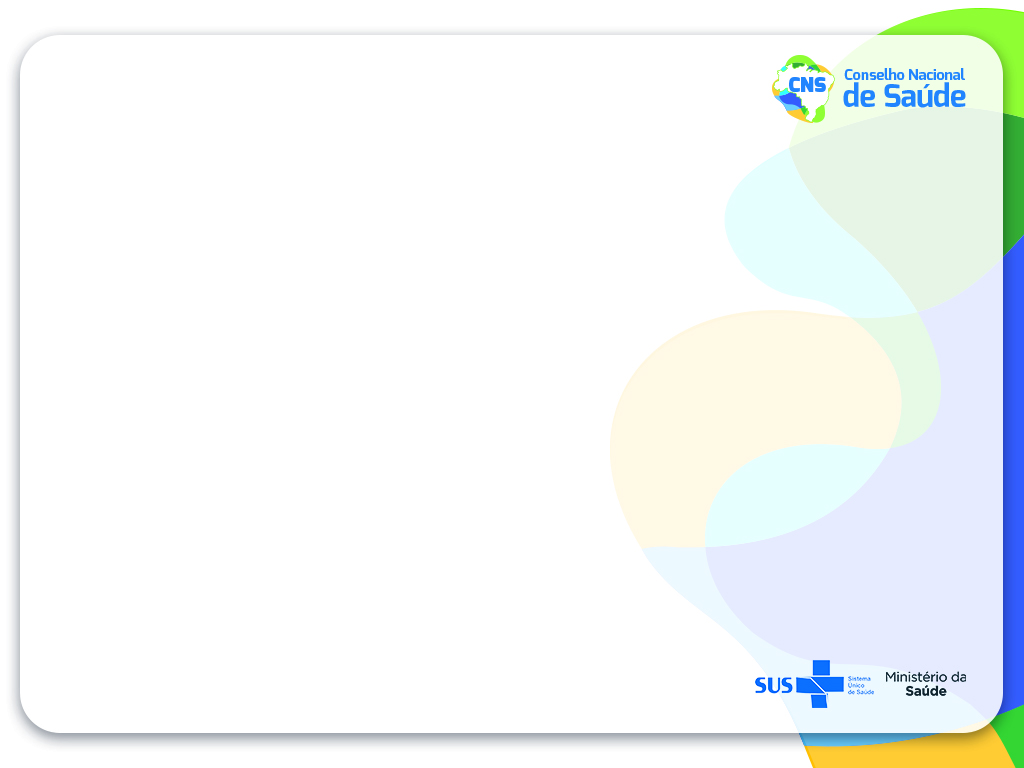 COMISSÃO INTERSETORIAL DE SAÚDE 
DO TRABALHADOR E DA TRABALHADORA - CISTT
Conforme a Resolução CNS nº 493/2013 :

A função CISTT é assessorar ao Plenário do referido Conselho resgatando e reiterando os princípios do SUS e do controle social.  

A composição da CISTT não estar obrigada a seguir a paridade do conselho de saúde (25% gestores e prestadores de saúde; 25% trabalhadores da saúde e 50% de usuários da saúde).
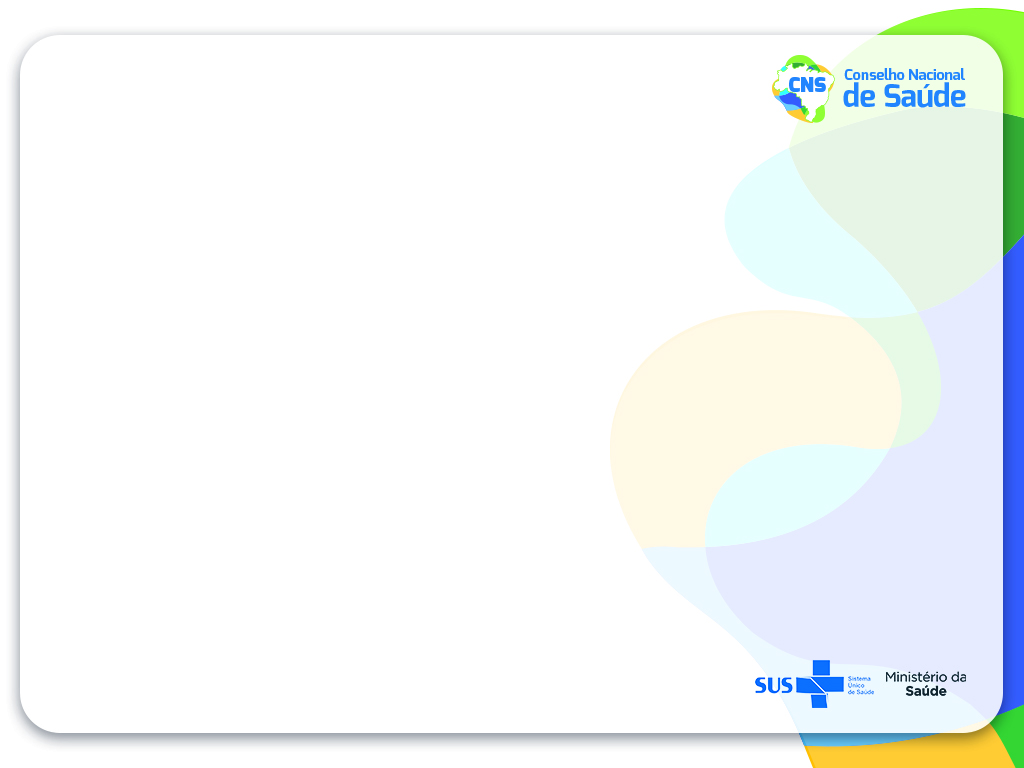 COMISSÃO INTERSETORIAL DE SAÚDE 
DO TRABALHADOR E DA TRABALHADORA - CISTT
Resolução CNS nº 493/2013 – Criação da CISTT

OBJETIVOS E FINALIDADES
 DA CISTT
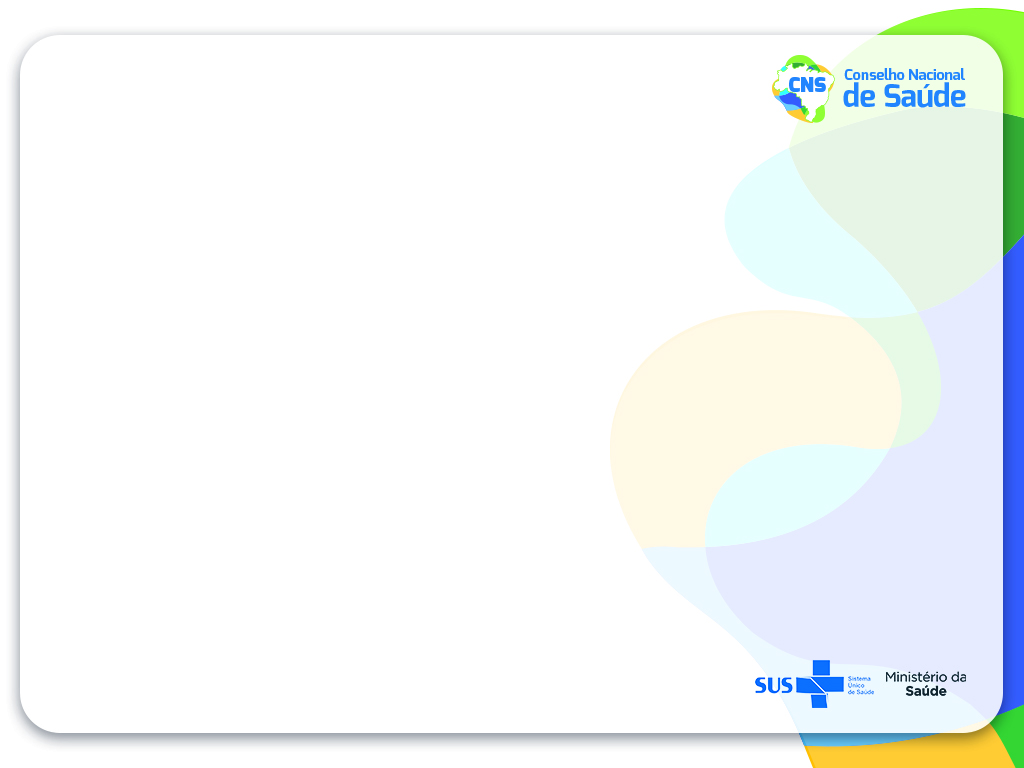 COMISSÃO INTERSETORIAL DE SAÚDE 
DO TRABALHADOR E DA TRABALHADORA - CISTT
Resolução CNS nº 493/2013 – Criação da CISTT

  DOS OBJETIVOS E FINALIDADES DA CISTT: 
- acompanhar e fiscalizar os serviços e as ações realizadas pelos Centros de Referência em Saúde do Trabalhador (CEREST), observando seus planos de trabalho; 
- participar da construção ou sugerir ações no Plano de Trabalho dos Centros de Referência em Saúde do Trabalhador (CEREST); 
- articular políticas e programas de interesse para saúde do trabalhador cuja execução envolva áreas compreendidas e não compreendidas no âmbito do SUS;
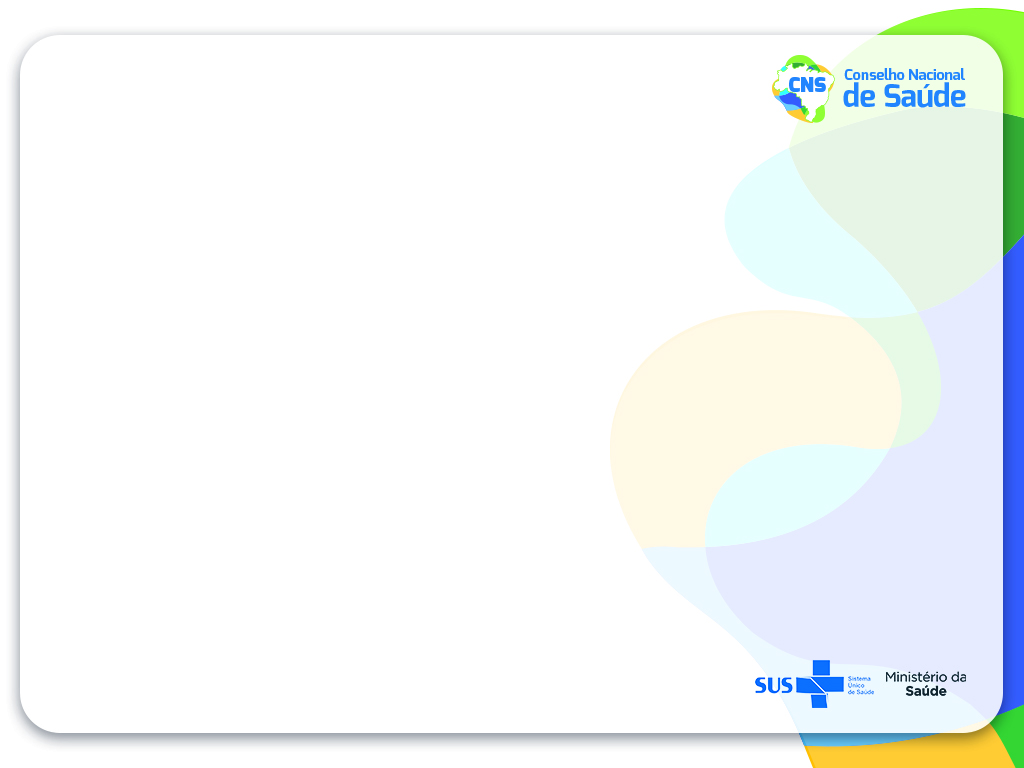 COMISSÃO INTERSETORIAL DE SAÚDE 
DO TRABALHADOR E DA TRABALHADORA - CISTT
Resolução CNS nº 493/2013 – Criação da CISTT

   DOS OBJETIVOS E FINALIDADES DA CISTT: 
- propor às instituições e entidades envolvidas que, no âmbito de suas competências, atuem no sentido de eliminar ou reduzir os riscos à saúde do trabalhador; 
- propor e acompanhar a implantação de medidas que objetive a melhoria dos serviços de saúde do trabalhador público e privado; 
- integrar as diversas instâncias envolvidas nas ações em saúde do trabalhador em torno de um projeto comum, visando à efetivação dos princípios do SUS;
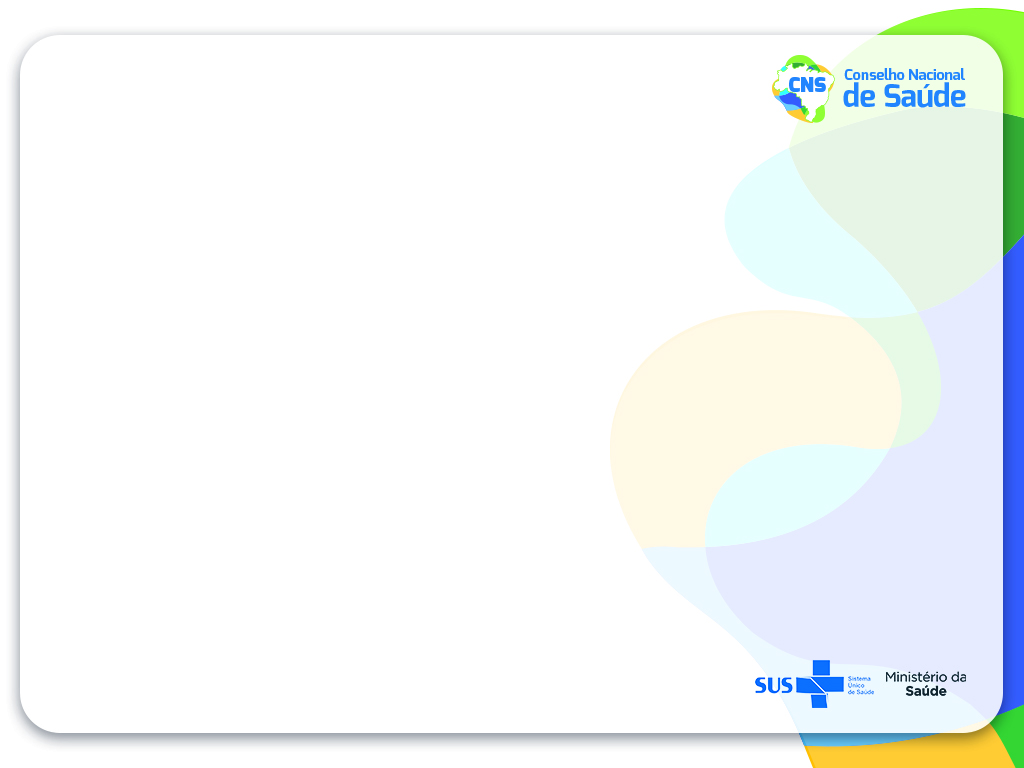 COMISSÃO INTERSETORIAL DE SAÚDE 
DO TRABALHADOR E DA TRABALHADORA - CISTT
Resolução CNS nº 493/2013 – Criação da CISTT
     DOS OBJETIVOS E FINALIDADES DA CISTT: 
- avaliar/analisar os projetos e plano de saúde apresentados pela Secretaria de Saúde por meio de seus técnicos, focando nas ações relacionadas à saúde do trabalhador, recomendando ao pleno do conselho de saúde alterações, complementações que se fizerem necessárias, bem como sua aprovação ou rejeição; 
- acompanhar a implantação/implementação dos projetos e planos de saúde, recomendando ao Conselho de Saúde que fiscalize e tome as providências cabíveis caso verifique questões que não estejam de acordo com o aprovado;
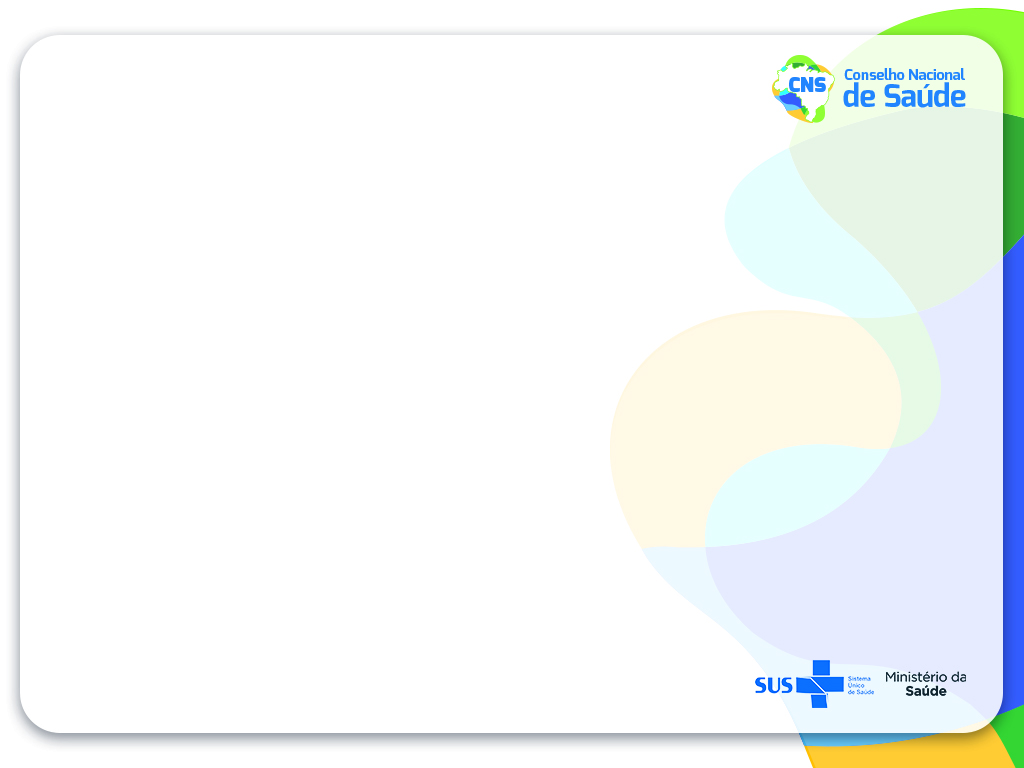 COMISSÃO INTERSETORIAL DE SAÚDE 
DO TRABALHADOR E DA TRABALHADORA - CISTT
Resolução CNS nº 493/2013 – Criação da CISTT

DOS OBJETIVOS E FINALIDADES DA CISTT: 

- contribuir para a promoção da Sensibilização e Educação Permanente dos gestores/prestadores, trabalhadores e usuários do SUS sobre a importância da discussão sobre saúde do trabalhador; e 

- contribuir para dar conhecimento à sociedade em geral da legislação em Saúde do Trabalhador não só do SUS.
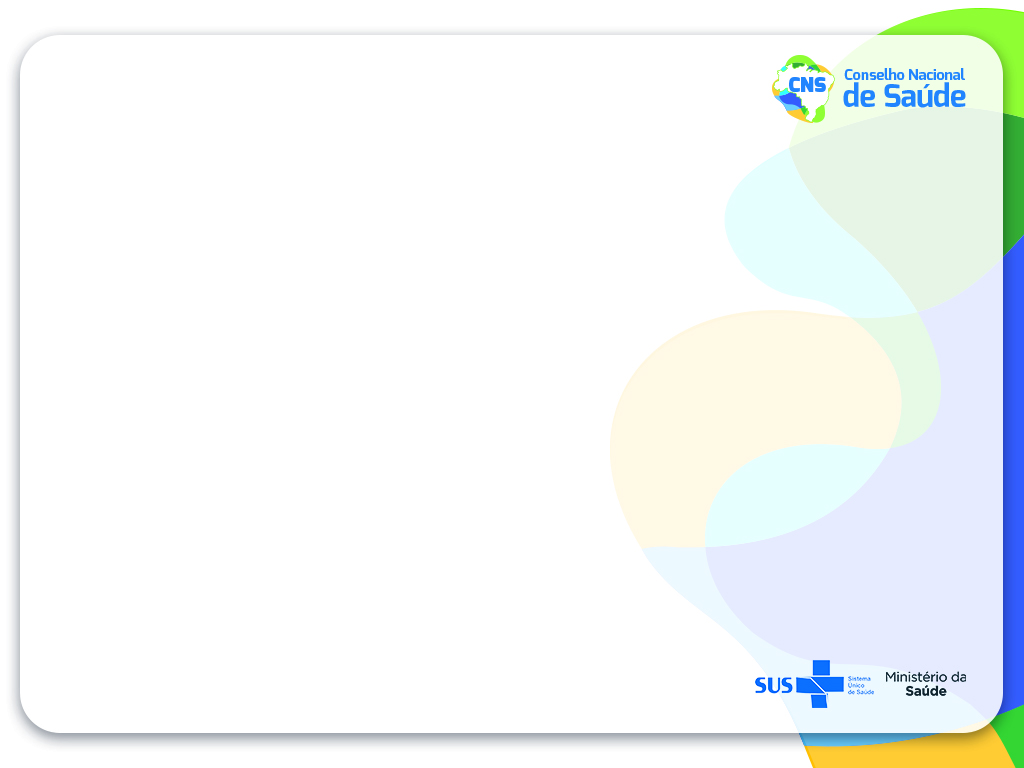 COMISSÃO INTERSETORIAL DE SAÚDE 
DO TRABALHADOR E DA TRABALHADORA - CISTT
A CISTT foi criada com o objetivo de  participar em conjunto com entidades representativas dos  empregados, empregadores, instituições da sociedade civil e órgãos públicos, direta ou indiretamente responsáveis pela preservação e  recuperação da saúde do trabalhador (a);
A CISTT é uma comissão do Conselho de Saúde;
A CISTT não delibera; 
A CISTT recomenda; 
Somente o Conselho de Saúde tem caráter DELIBERATIVO;
A CistT não é Cerest
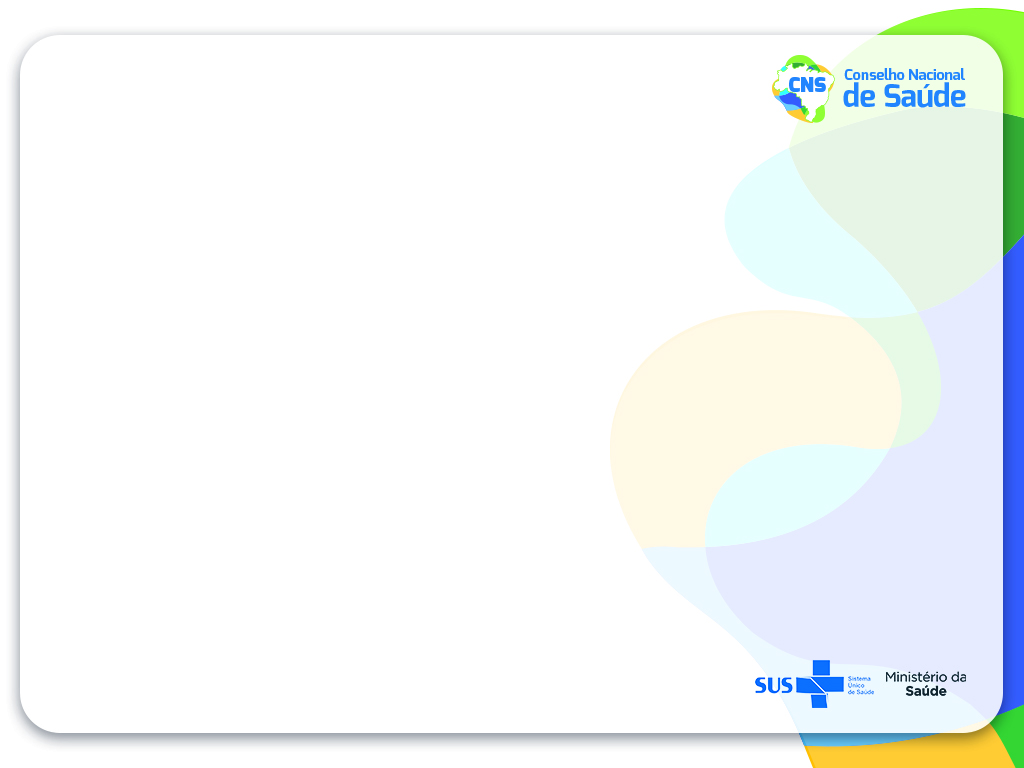 Câmara Técnica CISTT/CNS

Cerest 
X
Novo modelo
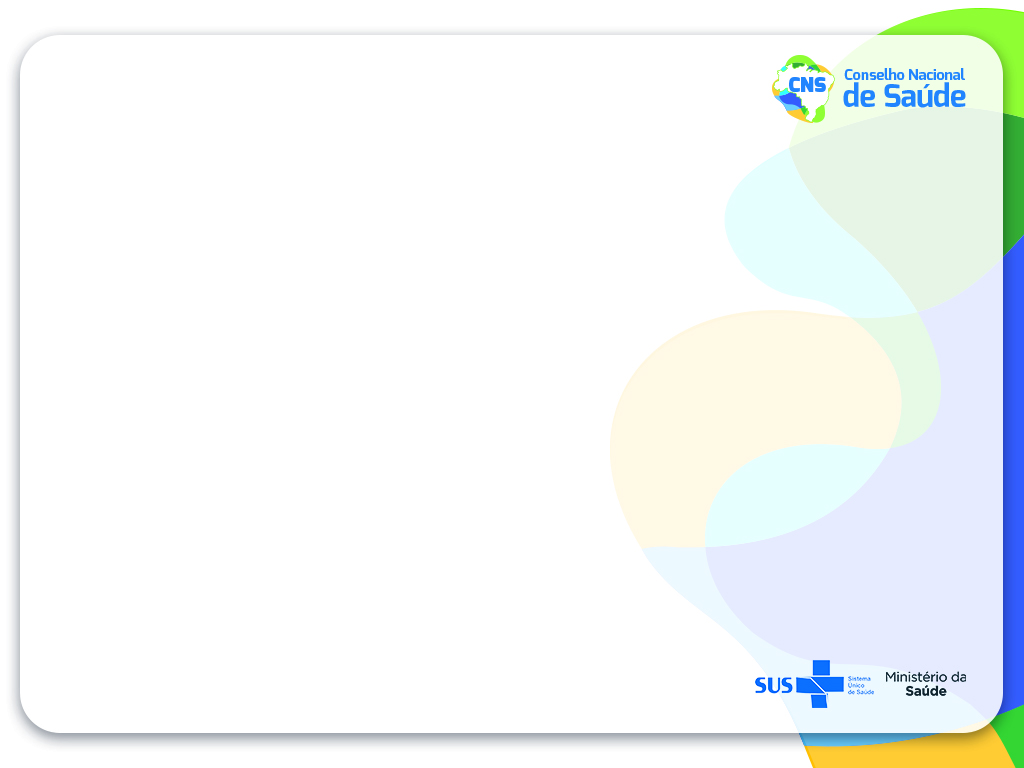 ENCAMINHAMENTOS:
Inserir no plano de trabalho do Cerest a realização de um encontro anual de saúde do trabalhador com o objetivo de promover a sensibilização, organização, fortalecimento  e fomento para a criação de novas CISTT’S.
Analisar, debater e propor encaminhamentos na CISTT sobre os dados estatísticos publicados pelos Ministérios da:  Previdência  Social, Saúde e Trabalho.
Acompanhar a execução do plano de saúde a aplicação das ações de saúde do trabalhador.
Realizar reuniões ampliadas envolvendo as CISTT’s / conselhos municipais, em especial as das principais cidades  dando-lhe a tarefa de articular a criação das comissões em sua região.
Participar das reuniões da CISTT nacional bem como do encontro nacional.
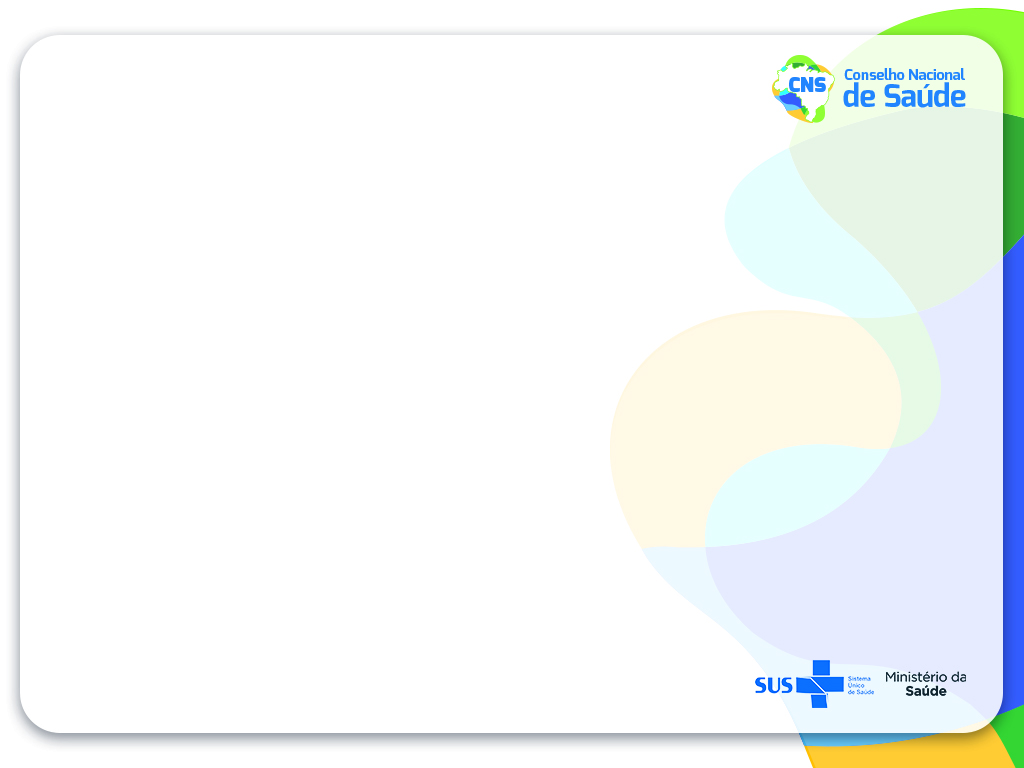 ENCAMINHAMENTOS:
Buscar envolver as entidades sindicais e os movimentos populares no tema da saúde do trabalhador, com o objetivo de trazê-los para a composição da comissão.
Manter seu cadastro atualizado enviando para a CISTT nacional (cisttcns@saude.gov.br), o calendário de reuniões, ata e lista de presença de todas as reuniões realizadas, bem como os instrumentos normativos encaminhados pela comissão e aprovados pelo Conselho de Saúde.
Convidar pessoas de notório saber e entidades/instituições (MPT, MP, Universidades, MT e etc..) que possam colaborar no debate instrumentalizando as ações da comissão.
Apresentar ao conselho de saúde propostas de aprovação de instrumentos que der desdobramentos as ações da comissão.
Propor ao conselho sempre que necessário a exclusão ou substituição de entidade ou representante faltosos.
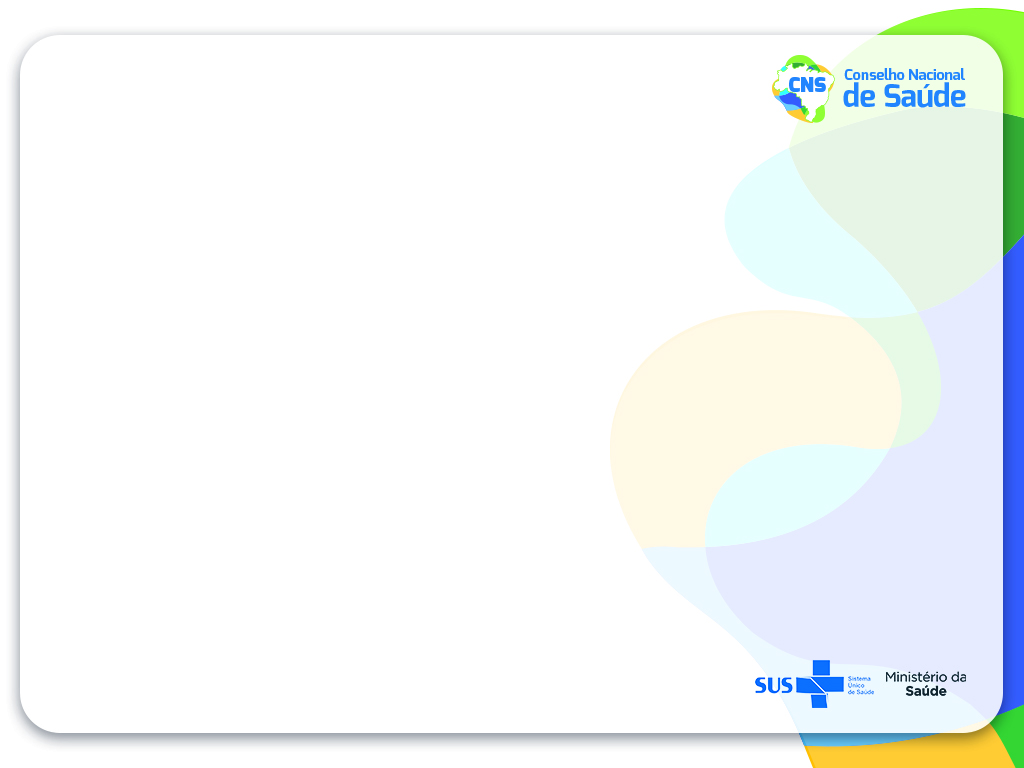 “ A GREVE GERAL É O REMÉDIO MAIS EFICAZ  CONTRA AS PERDAS DE DIREITOS ”
OBRIGADO!!
Geordeci Menezes de Souza
Representante da CUT no CNS
Sindicato de Base: Metalúrgicos do RN
Coordenador da CISTT/CNS
Membro da Mesa Diretora do CNS
Email: geordecisouza@hotmail.com
                          Cel. (84) 9.9905-8131 

Assessoria: CNS – Tel. (61) 3315-2150
           CNS – Lucas Vasconcelos
	 SVS – Olga Rios
E-mail: cisttcns@saude.gov.br
Site - http://www.conselho.saude.gov.br
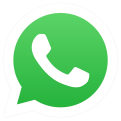